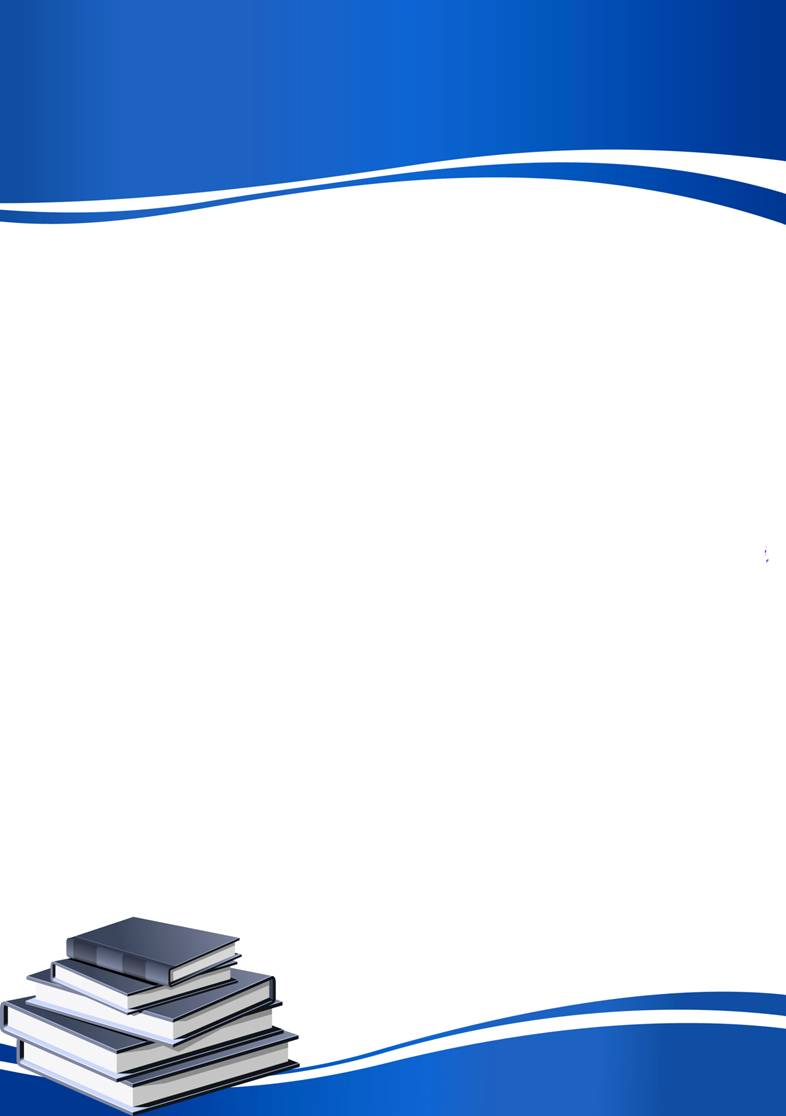 Министерство образования и науки Республики Саха (Якутия) 
  ГБПОУ РС(Я) «Якутский коммунально-строительный техникум»
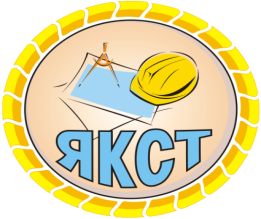 П О Р Т Ф О Л И О
Охлопкова Александра Саввична,
преподаватель 
ГБПОУ РС(Я) «Якутский коммунально-строительный техникум»
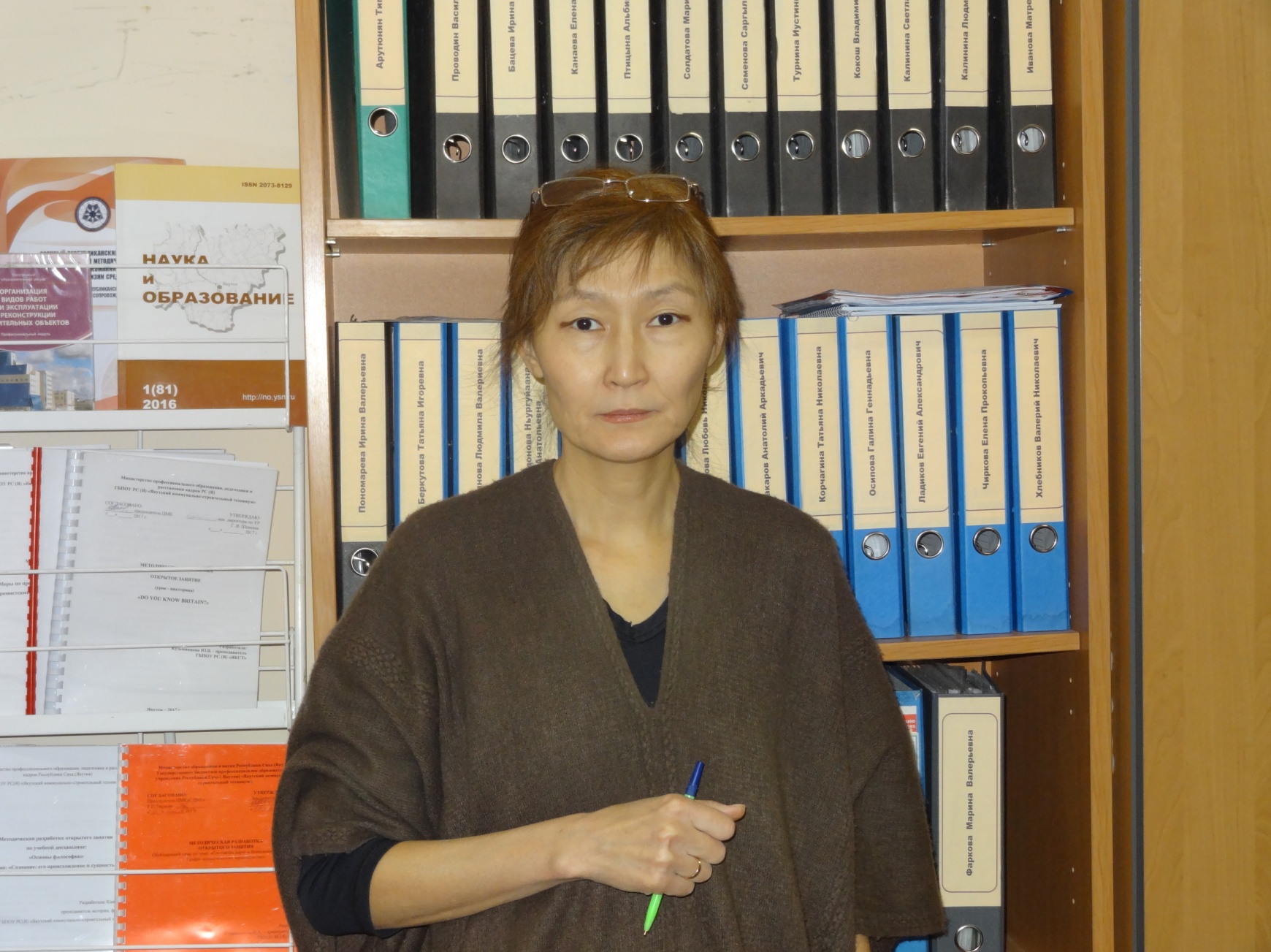 Общие сведения
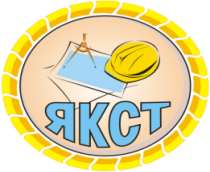 Образование: 1992 г., высшее, Красноярский инженерно-строительный институт, Водоснабжение и канализация и рациональное использование и охрана водных ресурсов, инженер-строитель
Место работы: ГБПОУ РС (Я) «Якутский коммунально-строительный техникум»
Стаж:
Общий – 26 лет
Педагогический – 22 года
В данном ОУ –  5 лет
1. Результаты повышения квалификации по профилю                   педагогической деятельности  в межаттестационный период
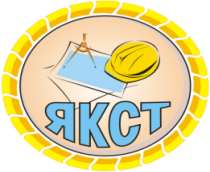 1. Результаты повышения квалификации по профилю                                     педагогической деятельности в межаттестационный период
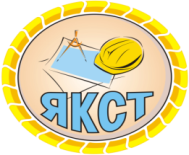 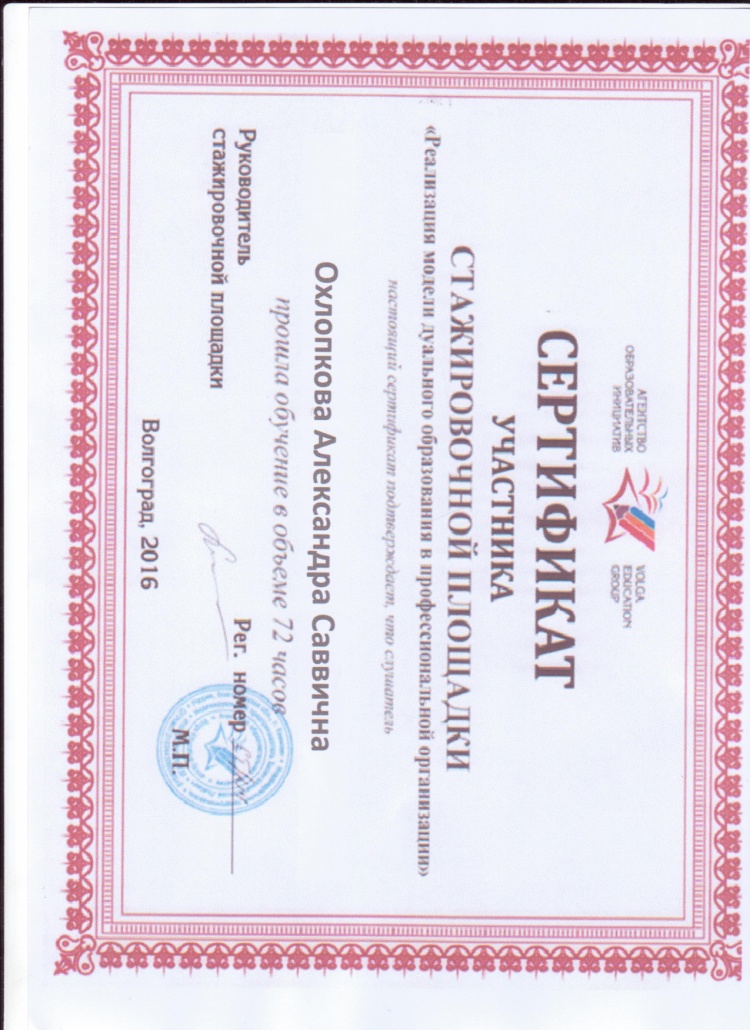 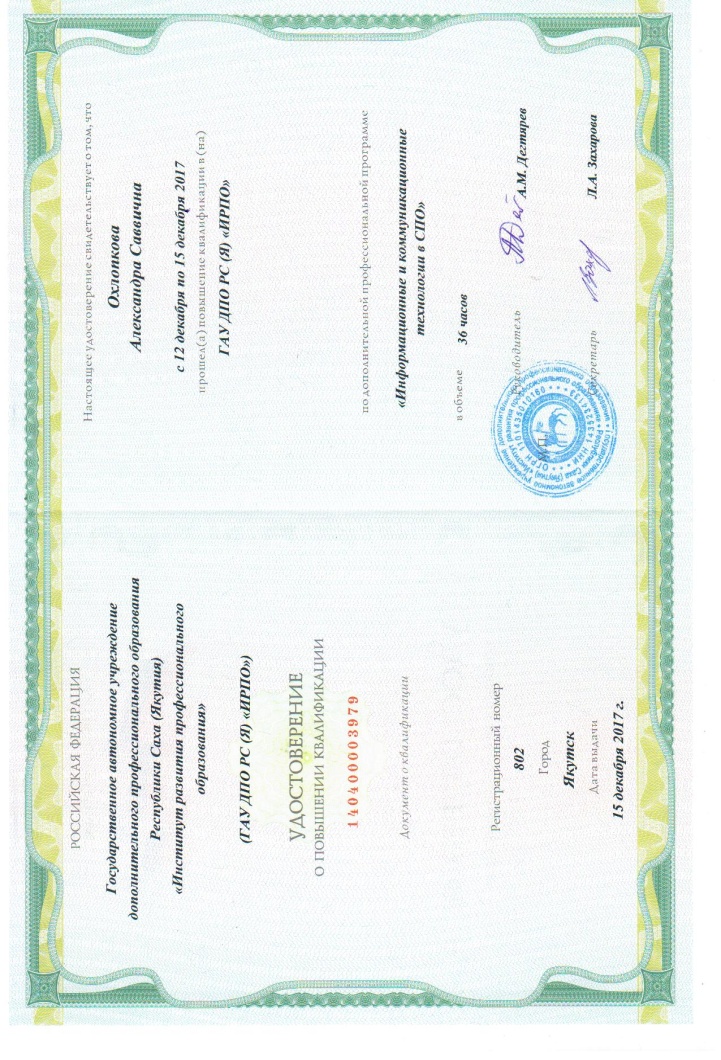 1. Результаты повышения квалификации по профилю                                     педагогической деятельности в межаттестационный период
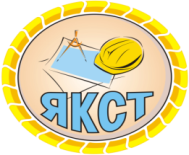 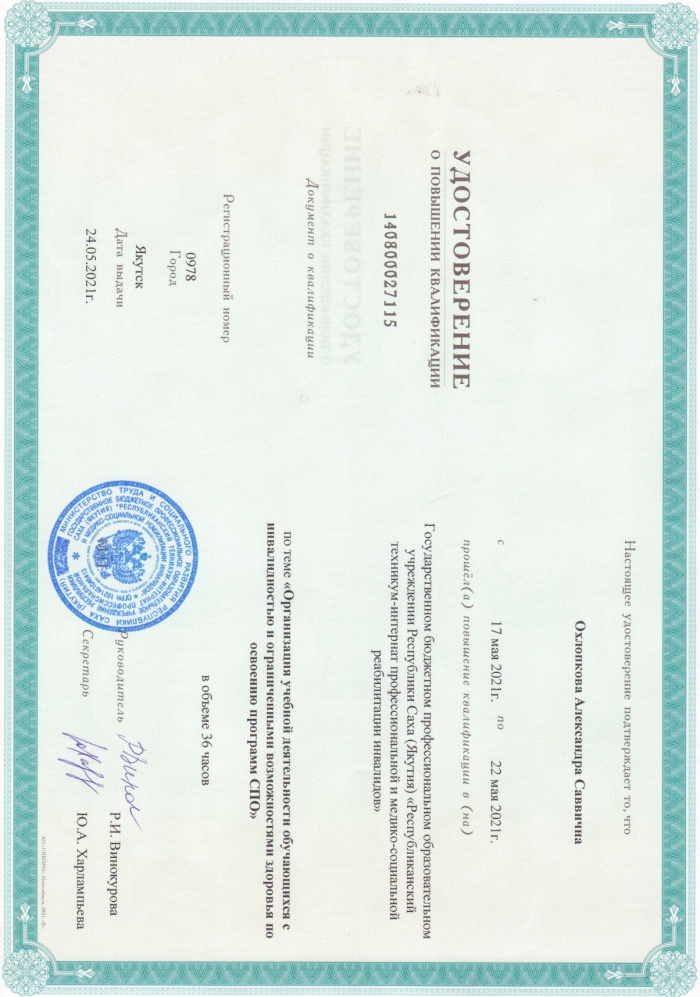 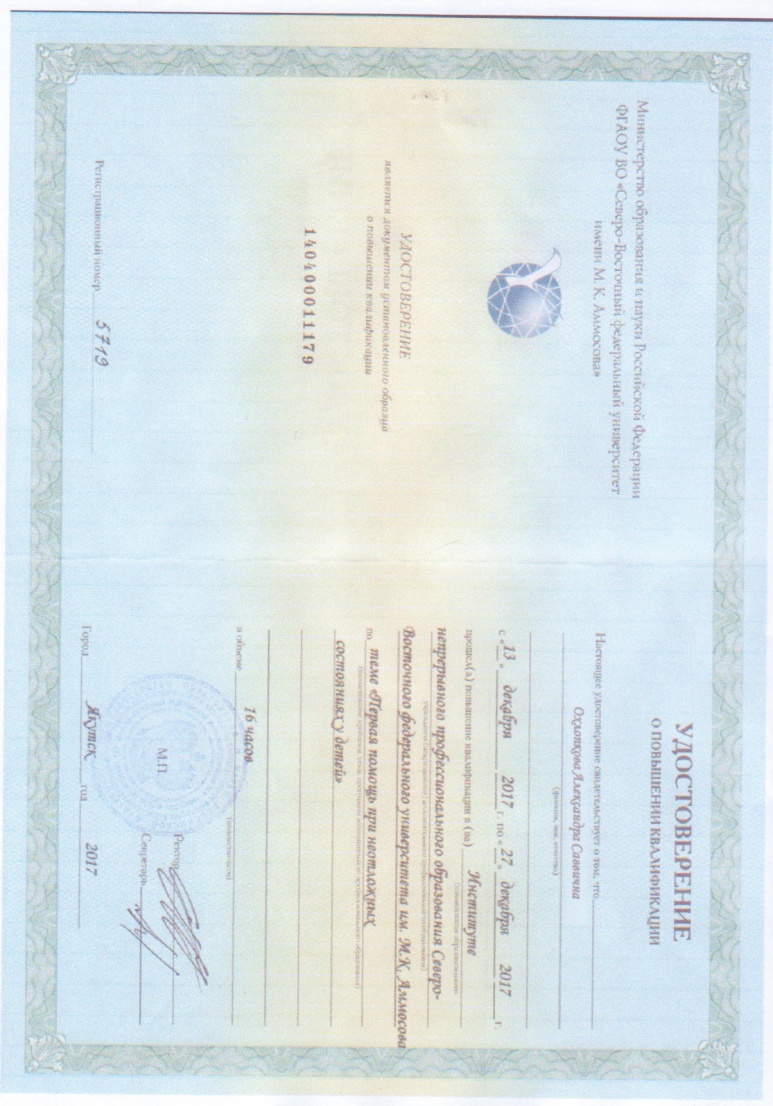 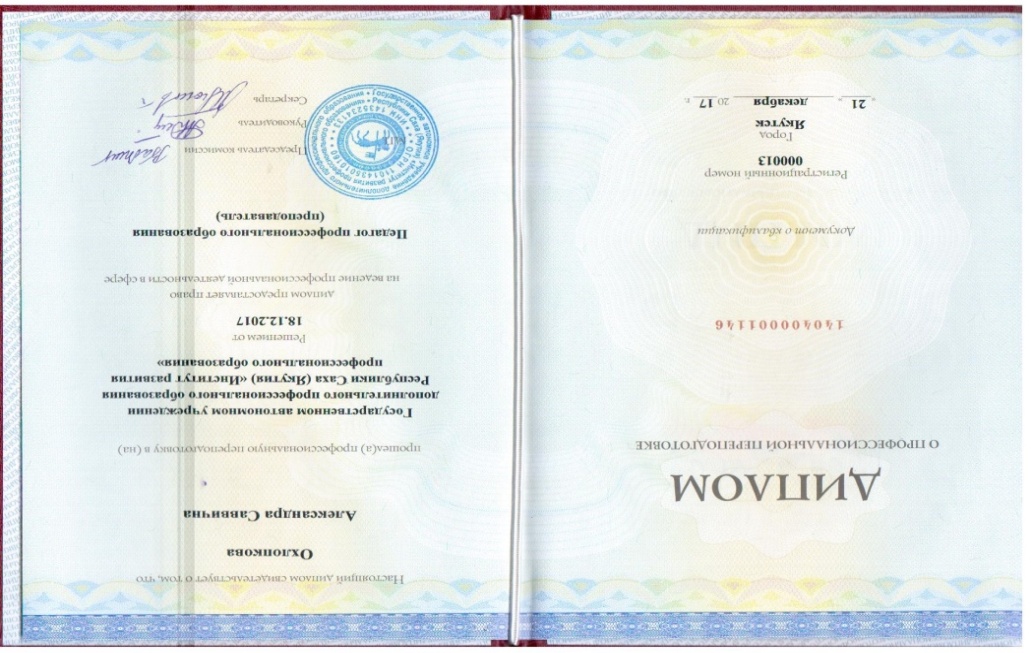 2. Результаты учебной деятельности по итогам мониторинга ПОО в межаттестационный период
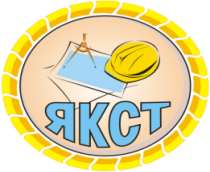 Педагогическая  нагрузка  преподавателя за 5 уч.гг.
Преподаватель по специальности: 08.02.07. «Монтаж и эксплуатация внутренних сантехнических устройств, кондиционирования воздуха и вентиляции», 08.02.04 «Водоснабжение и водоотведение, 08.01.02«Монтажник трубопроводов», 08.01.26 «Мастер по ремонту и обслуживанию инженерных систем жилищно-коммунального хозяйства», 08.01.09 «Слесарь по строительно-монтажным работам», 08.02.08 Монтаж и эксплуатация оборудования и систем газоснабжения, 13.02.02 Теплоснабжение и теплотехническое оборудование, 08.02.08  Мастер общестроительных работ,
Преподаваемые учебные дисциплины (УД) и междисциплинарные курсы (МДК):
  Материаловедение;
 Санитарно-техническое оборудование зданий
 Основы гидравлики, теплотехники и аэродинамики
 Физика
 МДК 02.01. Организация и контроль работ по эксплуатации систем водоснабжения и водоотведения, отопления, вентиляции и кондиционирования воздуха;
 МДК 03.01. Особенности проектирования систем водоснабжения и  водоотведения, отопления, вентиляции и кондиционирования воздуха;
 МДК 01.01 Эксплуатация, расчет и выбор теплотехнического оборудования и систем тепло-и топливоснабжения;
 МДК 01.01 Выполнение работ по эксплуатации зданий, сооружений, конструкций, оборудования систем водоснабжения, водоотведения, отопления и осветительных сетей жилищно- коммунального хозяйства»
       МДК.01.01 Техническое обслуживание, ремонт и монтаж отдельных узлов   системы водоснабжения, в том числе поливочной системы и системы противопожарного водопровода объектов жилищно-коммунального хозяйства
      МДК.01.02 Техническое обслуживание, ремонт и монтаж отдельных узлов в соответствии с заданием (нарядом)  системы водоотведения (канализации), внутренних  водостоков, санитарно-технических приборов объектов жилищно-коммунального хозяйства
2. Результаты учебной деятельности по итогам мониторинга ПОО в межаттестационный период
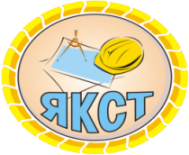 Показатель «Динамика учебных достижений обучающихся заочного отделения»    2016-2017 учебный год
2. Результаты учебной деятельности по итогам мониторинга ПОО в межаттестационный период
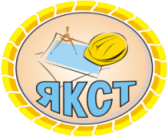 Показатель «Динамика учебных достижений обучающихся заочного отделения»   2017-2018 учебный год
2. Результаты учебной деятельности по итогам мониторинга ПОО в межаттестационный период
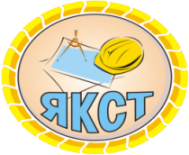 Показатель «Динамика учебных достижений обучающихся очного  отделения»   2018-2019 учебный год
2. Результаты учебной деятельности по итогам мониторинга ПОО в межаттестационный период
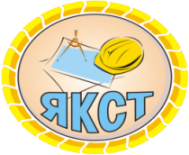 Показатель «Динамика учебных достижений обучающихся очного  отделения»   2019-2020 учебный год
2. Результаты учебной деятельности по итогам мониторинга ПОО в межаттестационный период
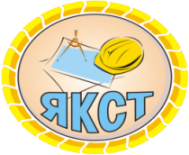 Показатель «Динамика учебных достижений обучающихся очного  отделения»   2020-2021 учебный год
2. Результаты учебной деятельности по итогам мониторинга ПОО в межаттестационный период
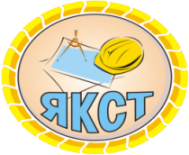 Показатель «Динамика учебных достижений обучающихся очного  отделения»   2020-2021 учебный год
3. Результаты освоения обучающимися образовательных программ по итогам мониторинга  системы образования в  межаттестационный период
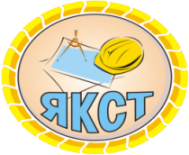 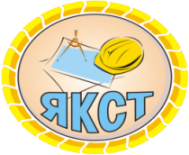 4.Результаты обучающихся выставках, конкурсах, олимпиадах,                         конференциях, соревнованиях (по преподаваемым профессиональным                             модулям, междисциплинарным курсам, дисциплинам)
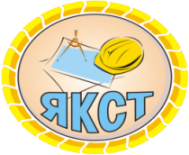 4.Результаты обучающихся выставках, конкурсах, олимпиадах,                         конференциях, соревнованиях (по преподаваемым профессиональным                             модулям, междисциплинарным курсам, дисциплинам)
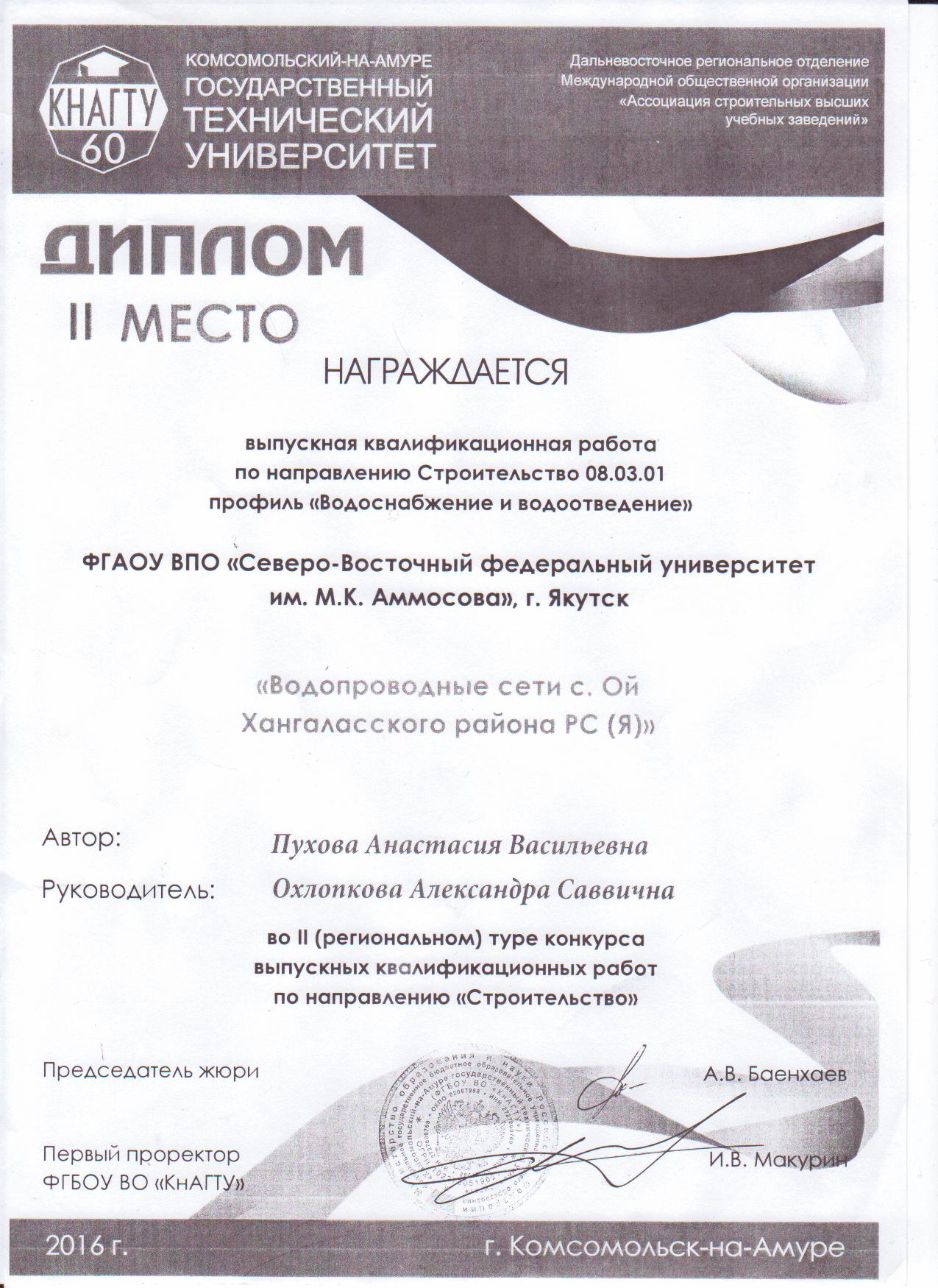 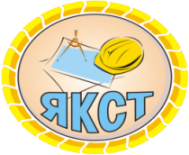 4.Результаты обучающихся выставках, конкурсах, олимпиадах,                         конференциях, соревнованиях (по преподаваемым профессиональным                             модулям, междисциплинарным курсам, дисциплинам)
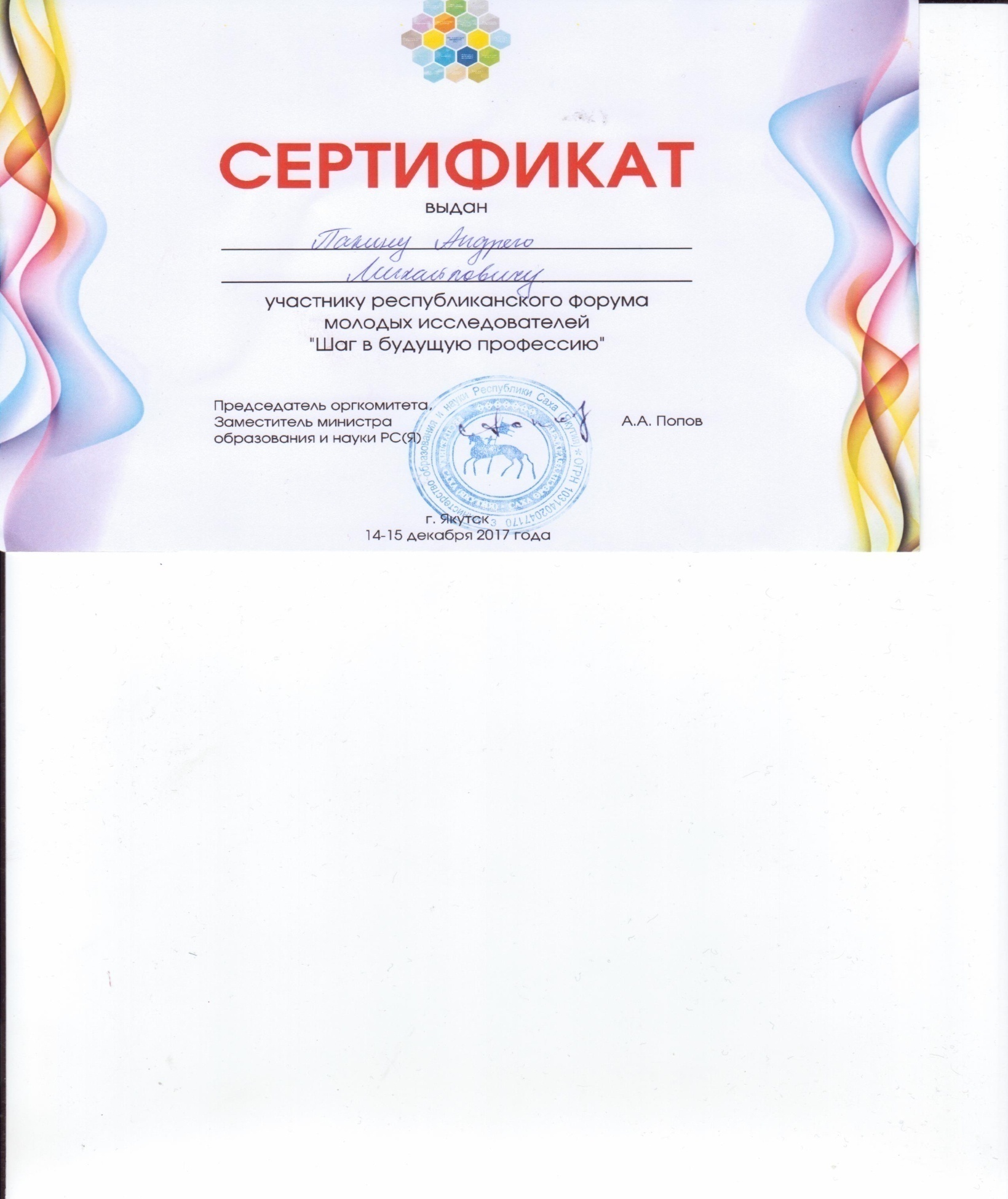 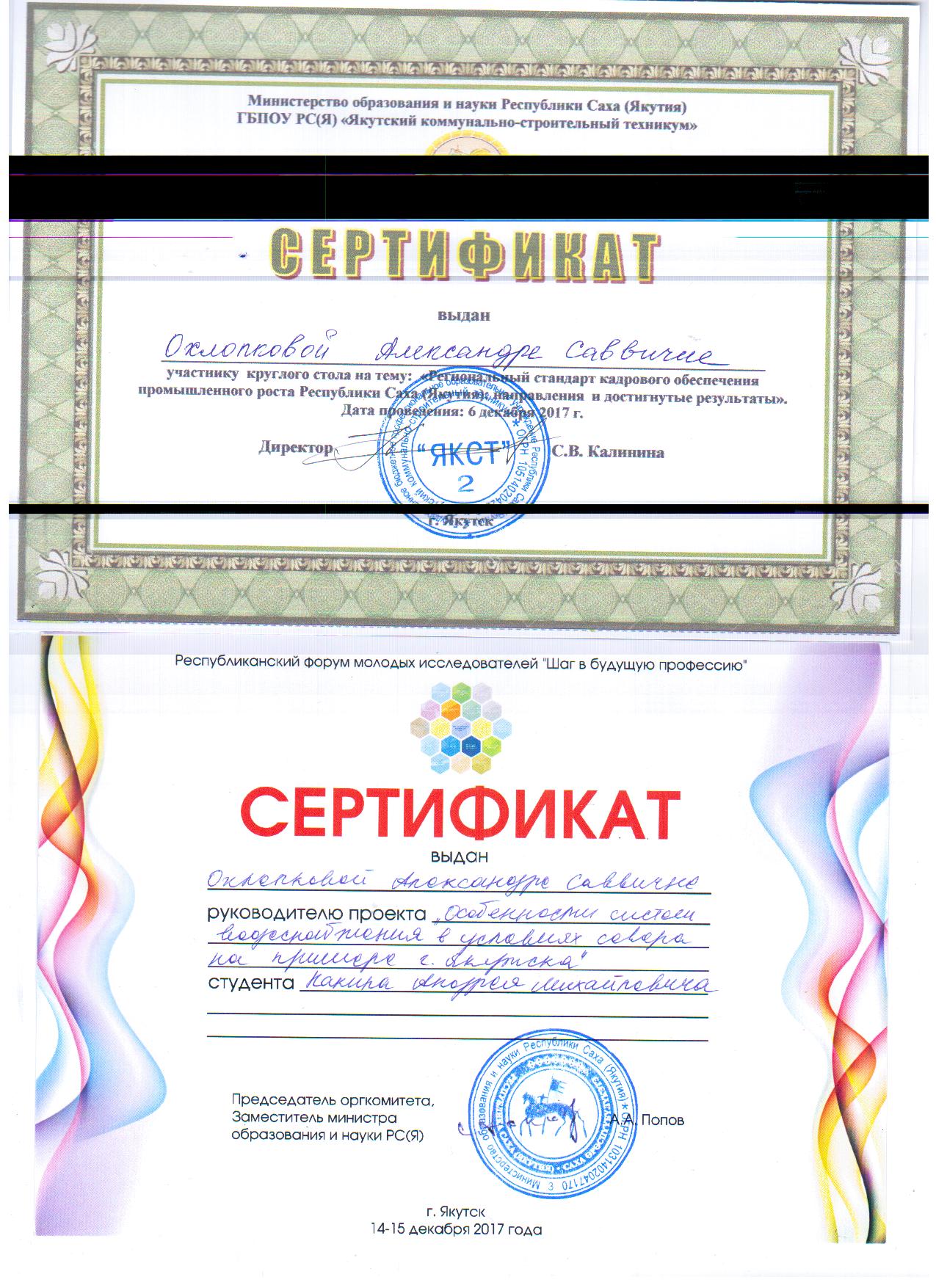 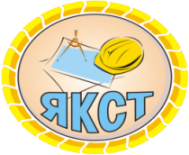 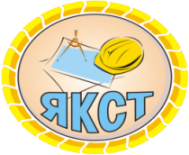 4.Результаты обучающихся выставках, конкурсах, олимпиадах,                         конференциях, соревнованиях (по преподаваемым профессиональным                             модулям, междисциплинарным курсам, дисциплинам)
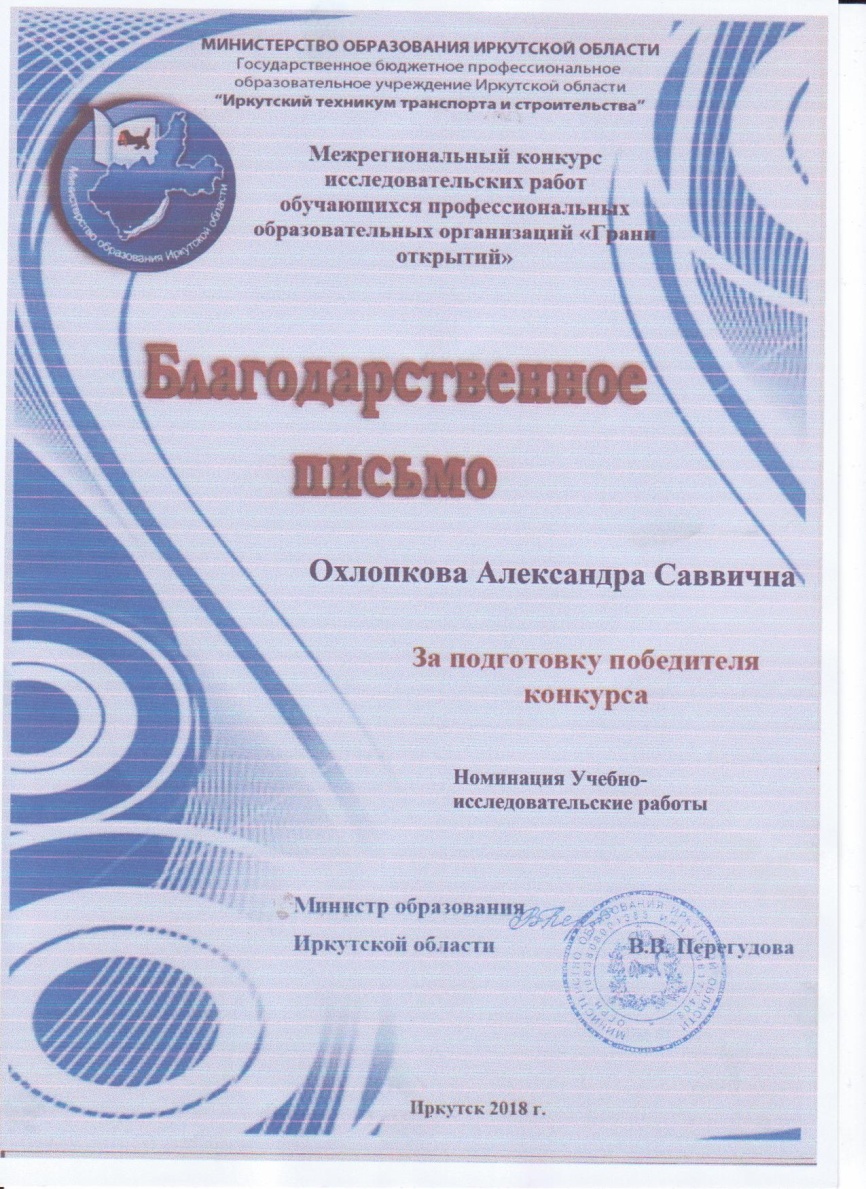 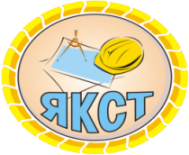 4.Результаты обучающихся выставках, конкурсах, олимпиадах,                         конференциях, соревнованиях (по преподаваемым профессиональным                             модулям, междисциплинарным курсам, дисциплинам)
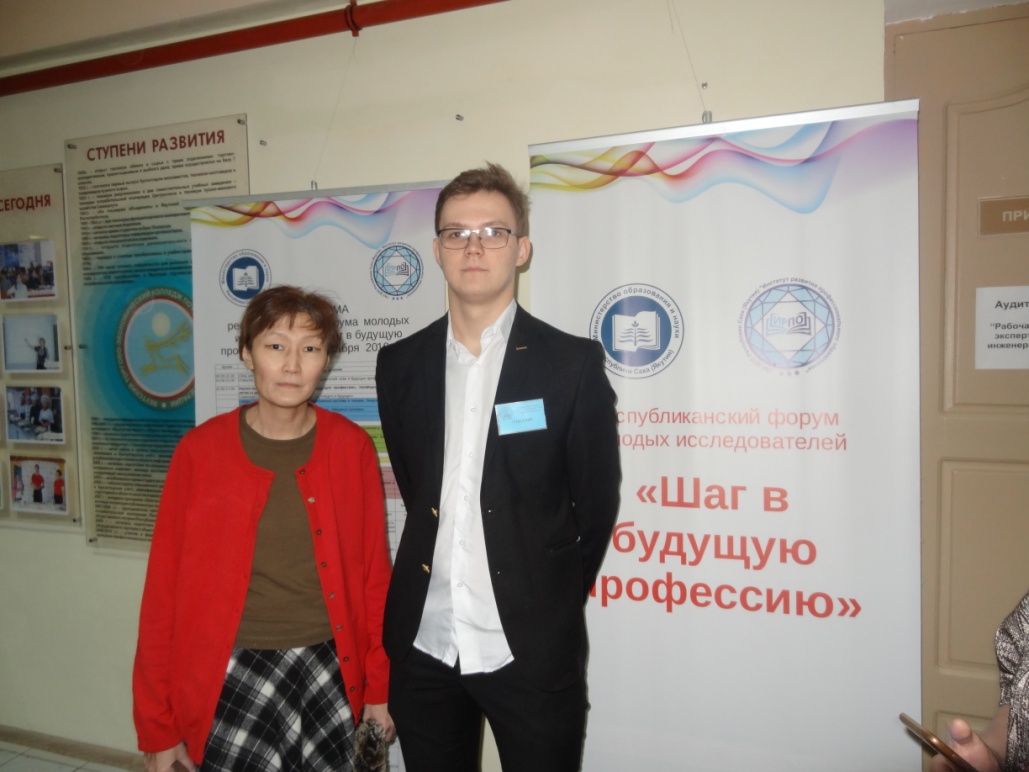 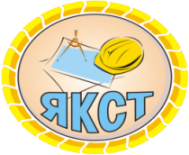 4.Результаты обучающихся выставках, конкурсах, олимпиадах,                         конференциях, соревнованиях (по преподаваемым профессиональным                             модулям, междисциплинарным курсам, дисциплинам)
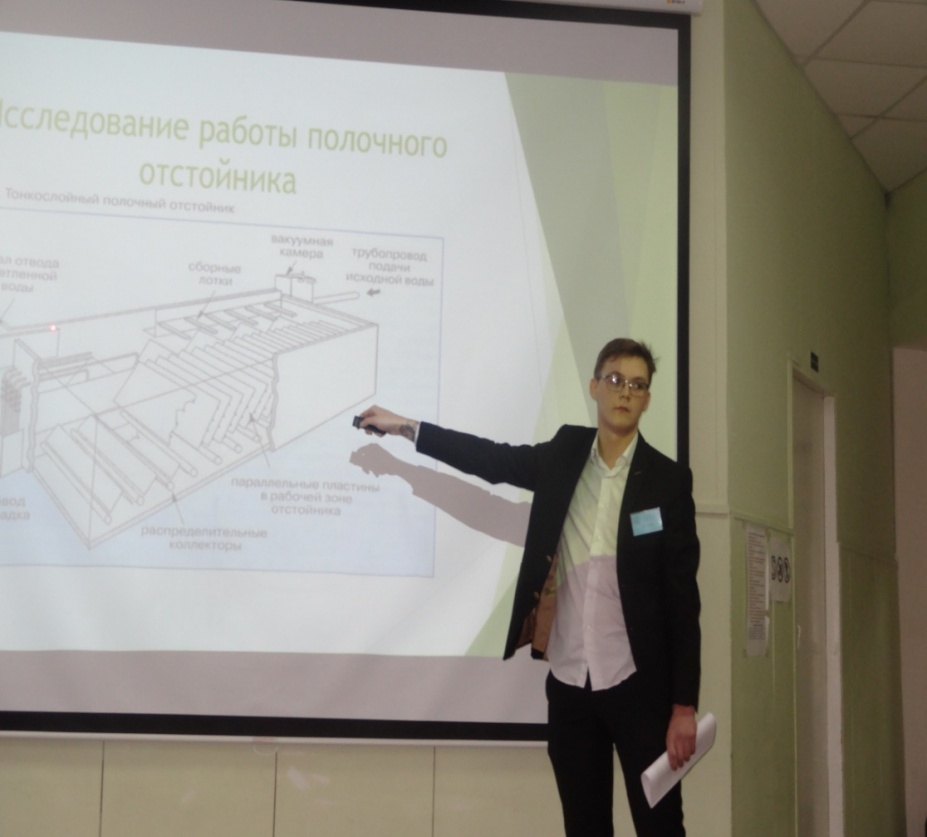 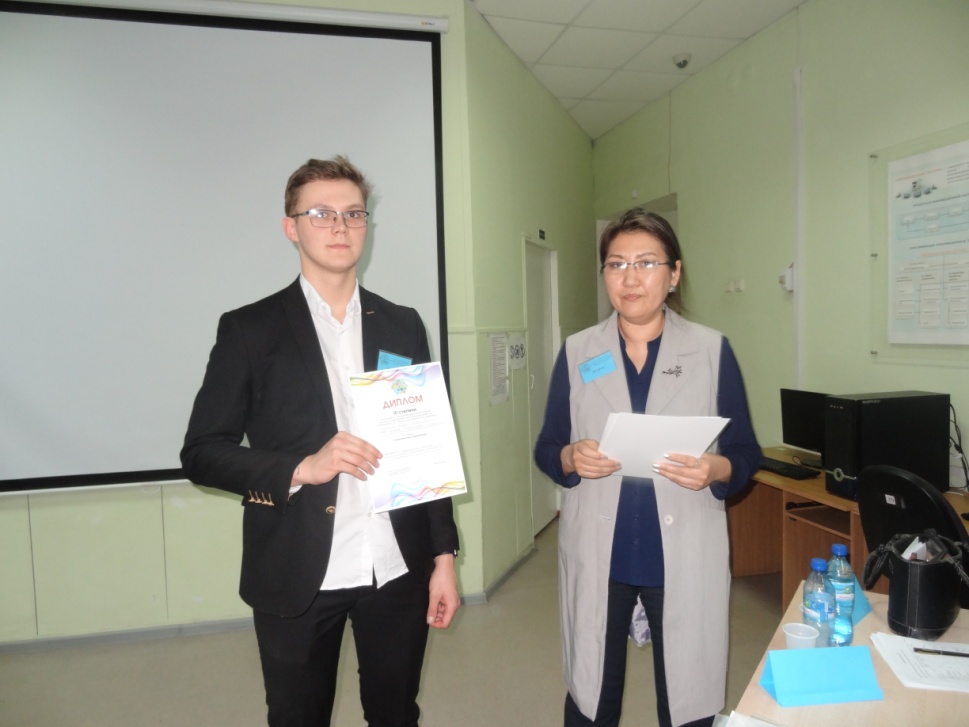 Пакин Андрей, ст. гр. ВИВ-17, призер республиканской НПК «Шаг в будущую профессию», декабрь 2018 г., дипломант 3 степени, рук. Охлопкова А.С.
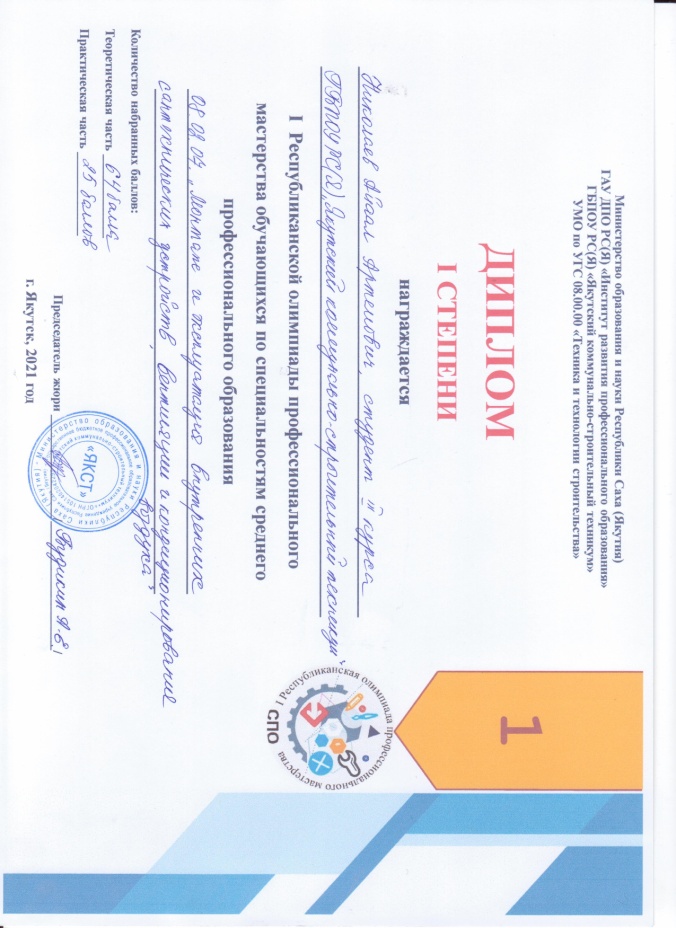 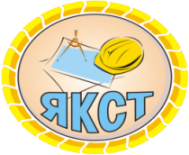 4.Результаты обучающихся выставках, конкурсах, олимпиадах,                         конференциях, соревнованиях (по преподаваемым профессиональным                             модулям, междисциплинарным курсам, дисциплинам)
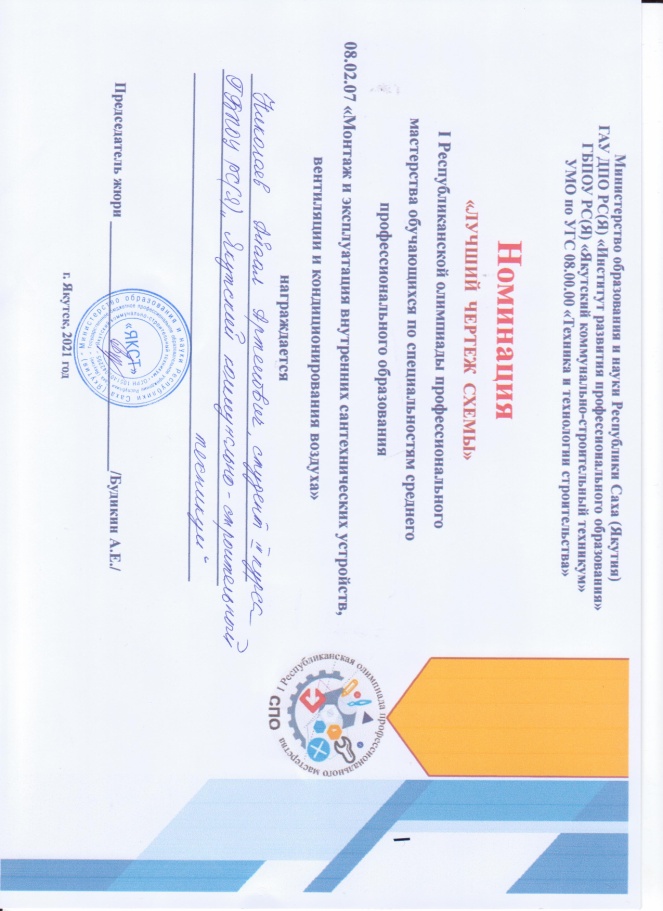 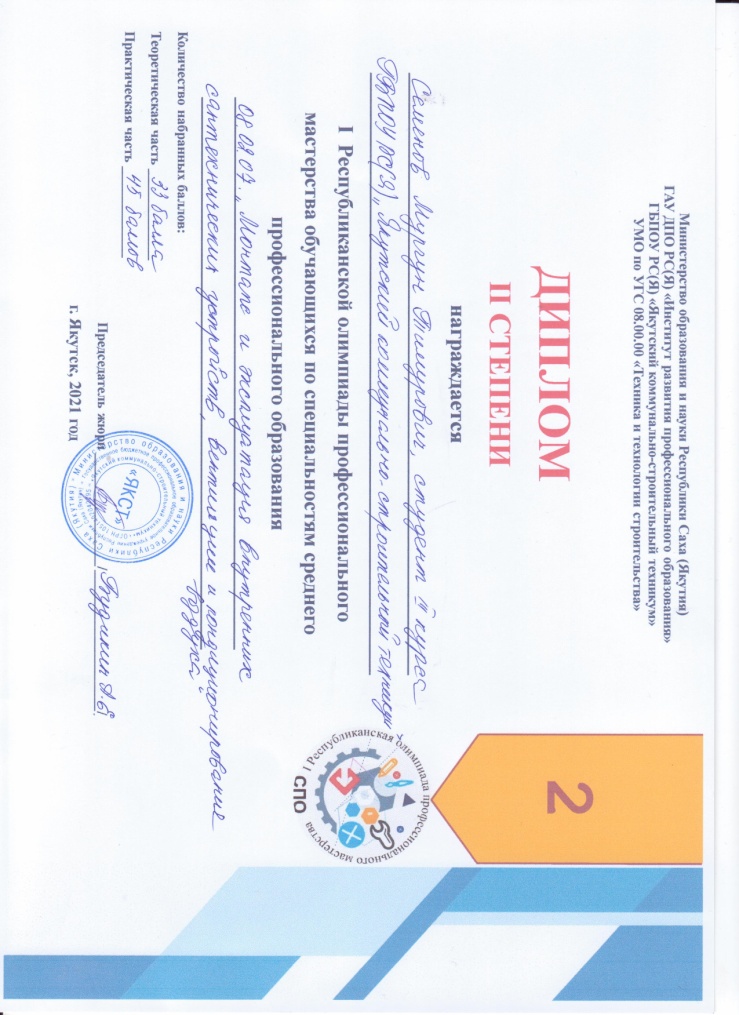 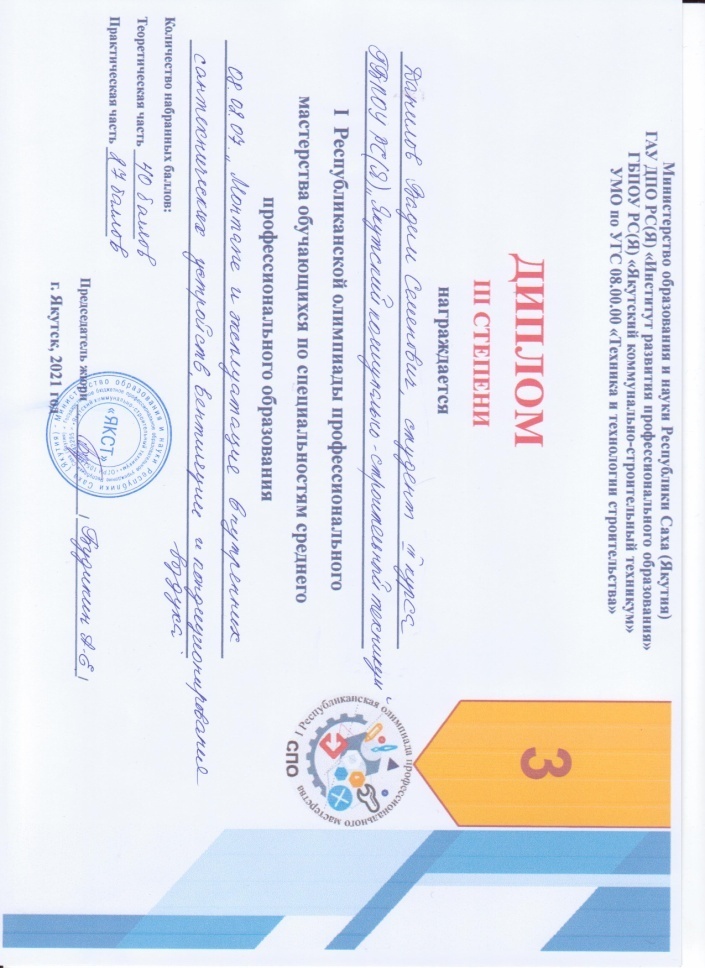 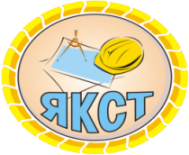 4.Результаты обучающихся выставках, конкурсах, олимпиадах,                         конференциях, соревнованиях (по преподаваемым профессиональным                             модулям, междисциплинарным курсам, дисциплинам)
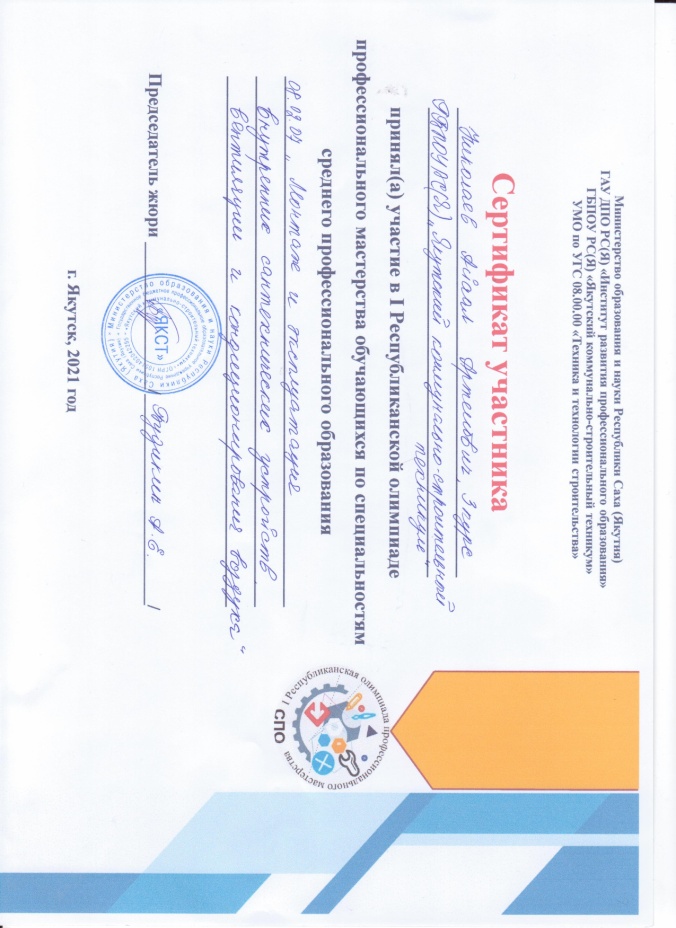 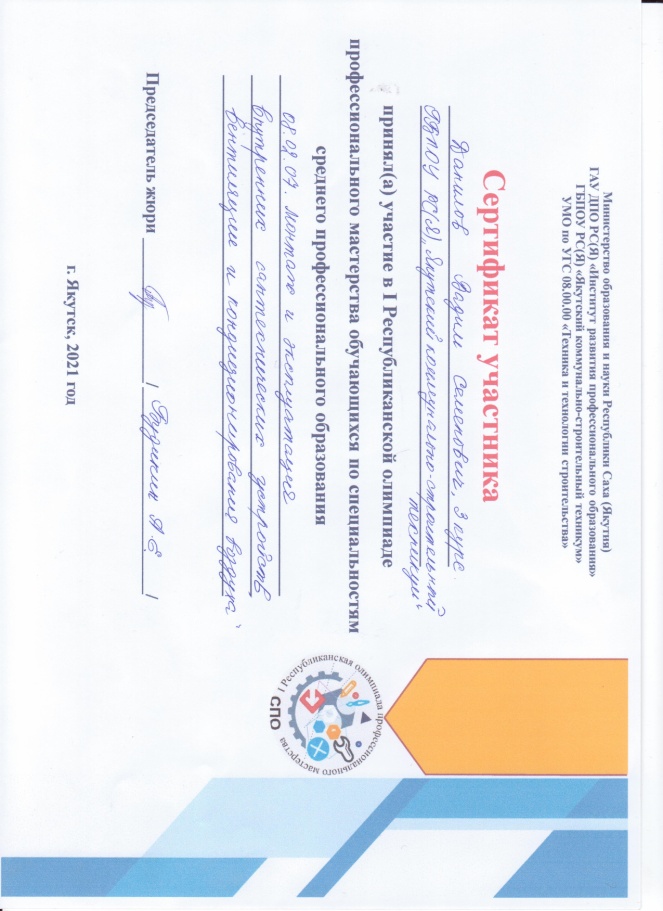 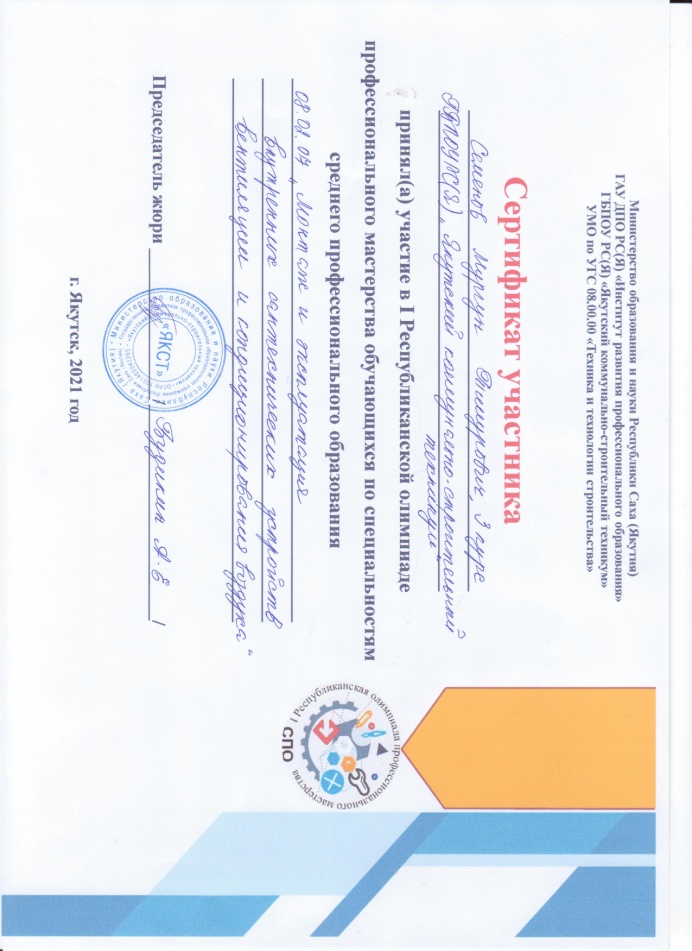 5. Результаты  использования новых образовательных технологий в межаттестационный период
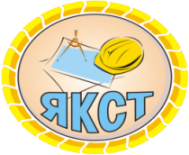 Открытое занятие по теме: «Определение расчетных расходов воды», группа ВИВ -17, 2019 г.
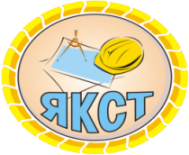 5 Результаты использования новых образовательных технологий
Преподаватель активно использует  ИКТ в образовательном процессе.
Информационно-коммуникационные технологии занимают прочное место в процессе преподавания  учебных дисциплин.
К наиболее часто используемым в учебном процессе средствам ИКТ относятся: 
• электронные пособия, демонстрируемые с помощью компьютера и мультимедийного проектора; 
• образовательные ресурсы Интернета;
• DVD и CD диски с плакатами и чертежами;
•  интерактивная доска.
  платформа MOODL,  ZOOM
  личный сайт педагога
6  Эффективность работы по программно-методическому сопровождению образовательного процесса
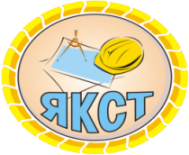 Разработка и составление в соответствии с требованиями ФГОС программы по:
ПМ.01.01 «Разработка технологий и проектирование элементов систем водоснабжения и водоотведения»
ПМ.02Эксплуатация сетей и сооружений водоснабжения и водоотведения
ПМ.03Выполнение работ по очистке природных и сточных вод  и контролю качественных показателей
 ПМ 04.  Выполнение работ по профессии 14571 «Монтажник наружных трубопроводов»
Программа УД «Санитарно-техническое оборудование зданий»
ПМ.01 «Выполнение работ по эксплуатации зданий, сооружений, конструкций, оборудования систем водоснабжения, водоотведения, отопления и осветительных сетей жилищно-коммунального хозяйства»
Программа ПМ 03 «Участие в проектировании систем водоснабжения и водоотведения, отопления, вентиляции и кондиционирования воздуха» (заочное отделение)
МДК 04.01.Технология выполнения работ по профессии  18560 «Слесарь-сантехник»
ПМ 03 «Участие в проектировании систем водоснабжения и водоотведения, отопления, вентиляции и кондиционирования воздуха»
УД «Материалы и изделия»
ПМ.01 «Проведение подготовительных, вспомогательных и сопутствующих работ при монтаже трубопроводов»
ПМ.02 «Монтаж трубопроводов»
ПМ.03 «Проведение гидравлических и пневматических испытаний технологических трубопроводов»
7. Обобщение и распространение в педагогических коллективах опыта практических                       результатов своей профессиональной деятельности в межаттестацинный период
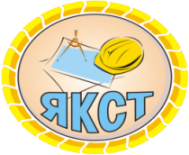 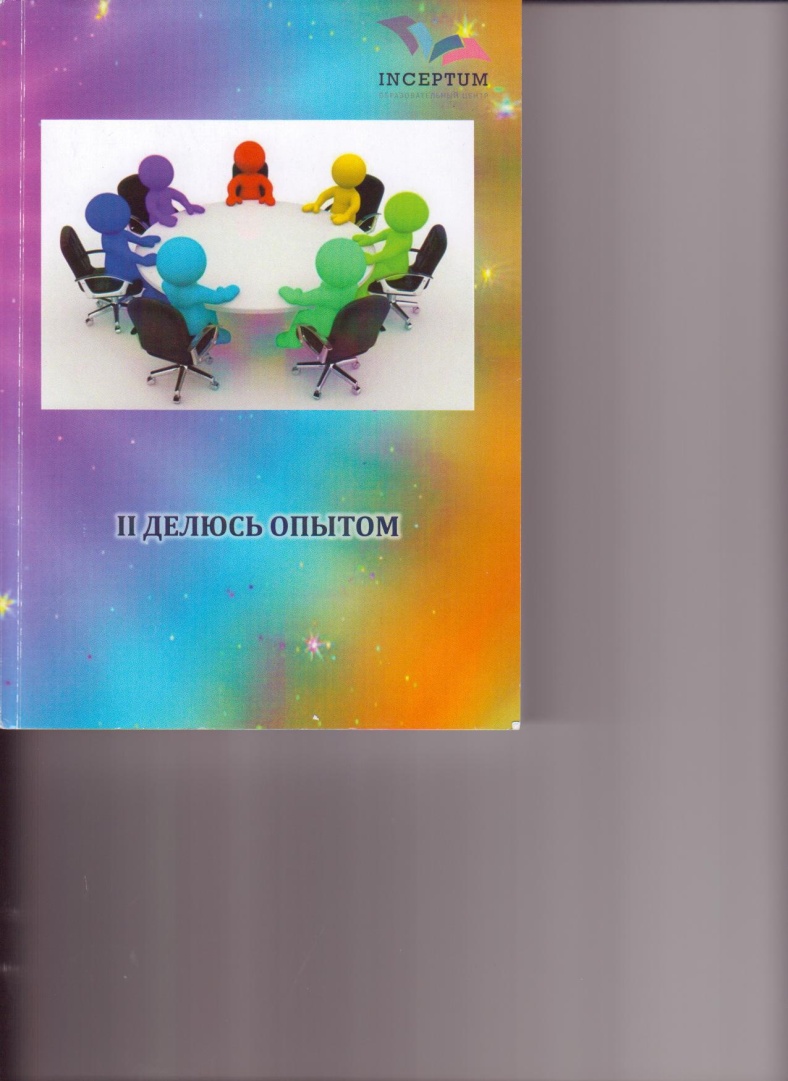 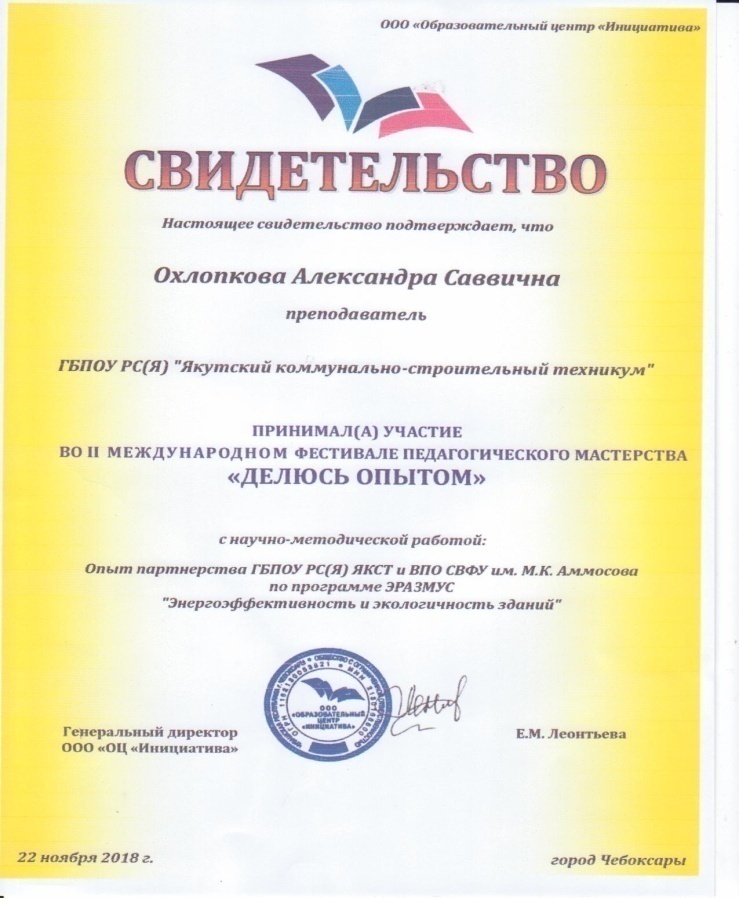 7. Обобщение и распространение в педагогических коллективах опыта практических                       результатов своей профессиональной деятельности в межаттестацинный период
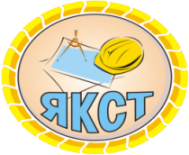 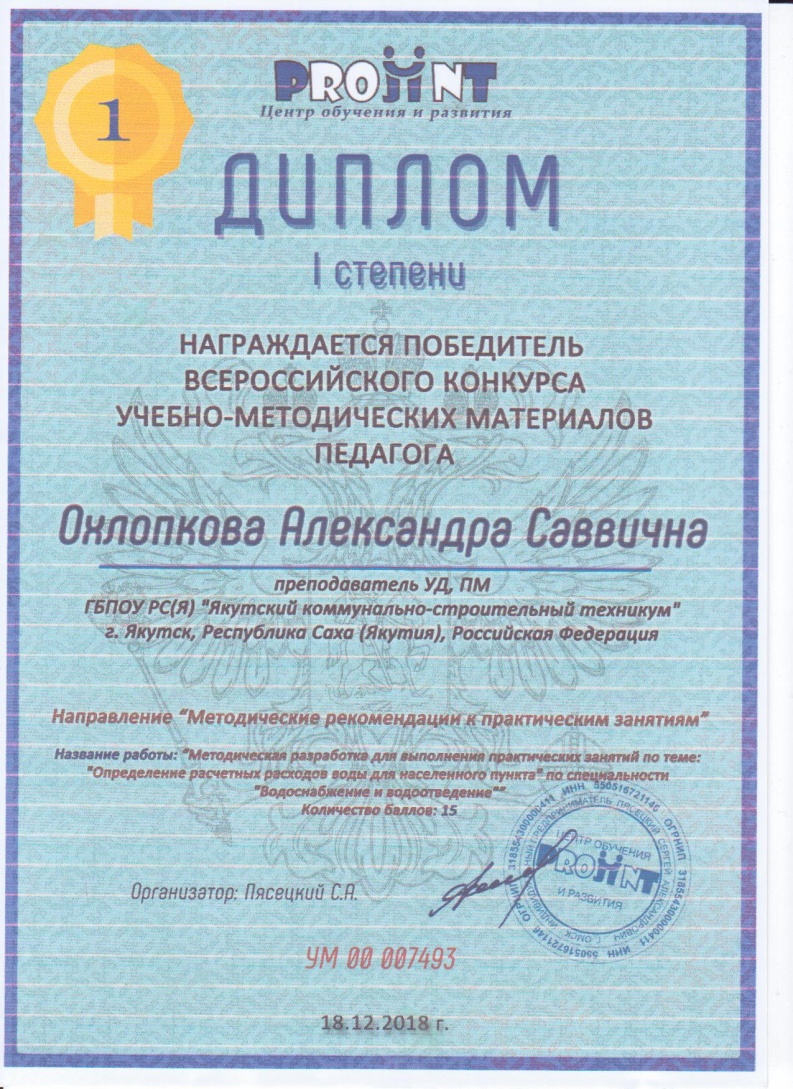 7. Обобщение и распространение в педагогических коллективах опыта практических                       результатов своей профессиональной деятельности в межаттестацинный период
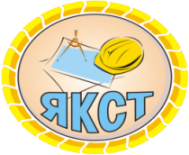 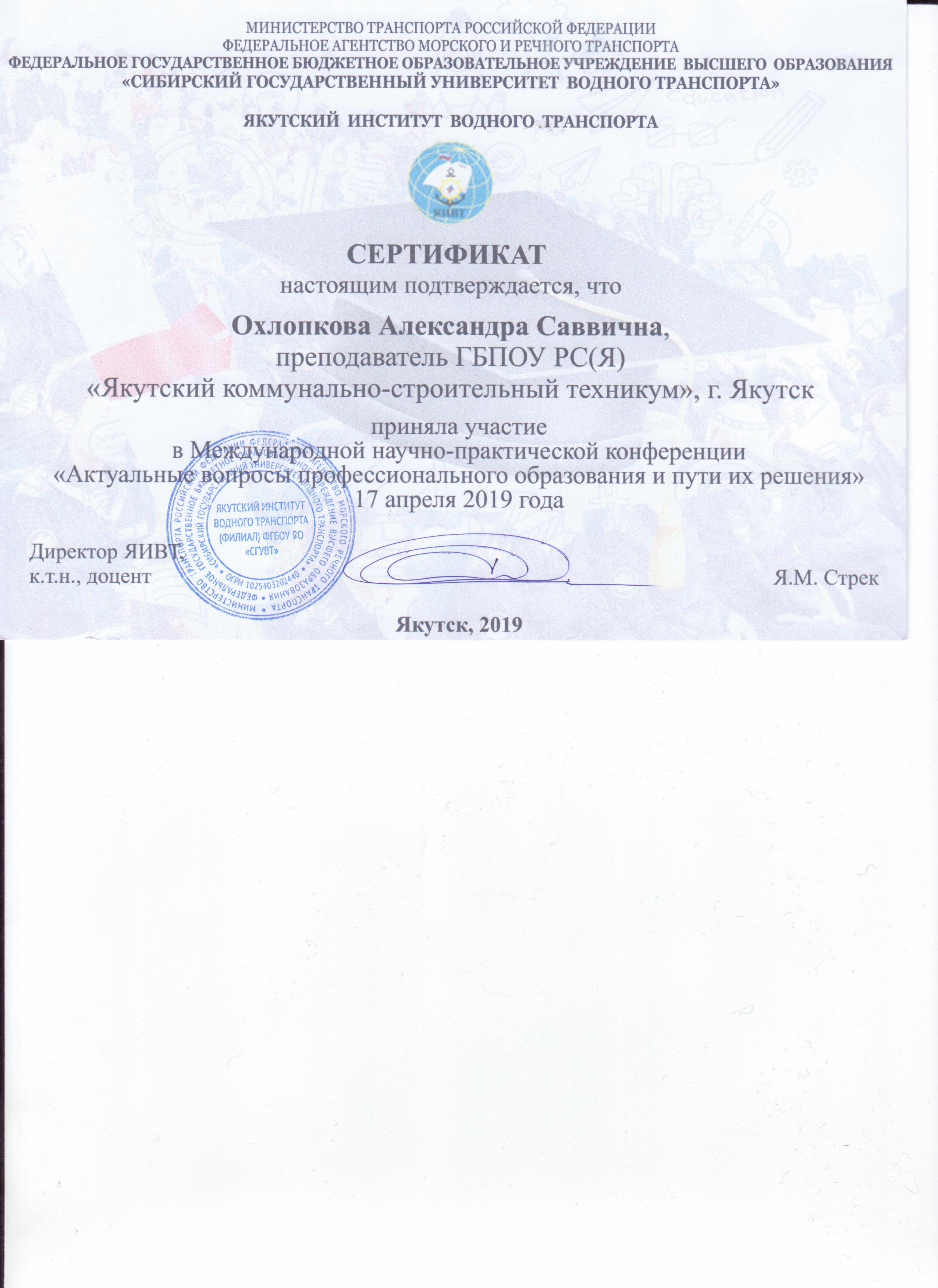 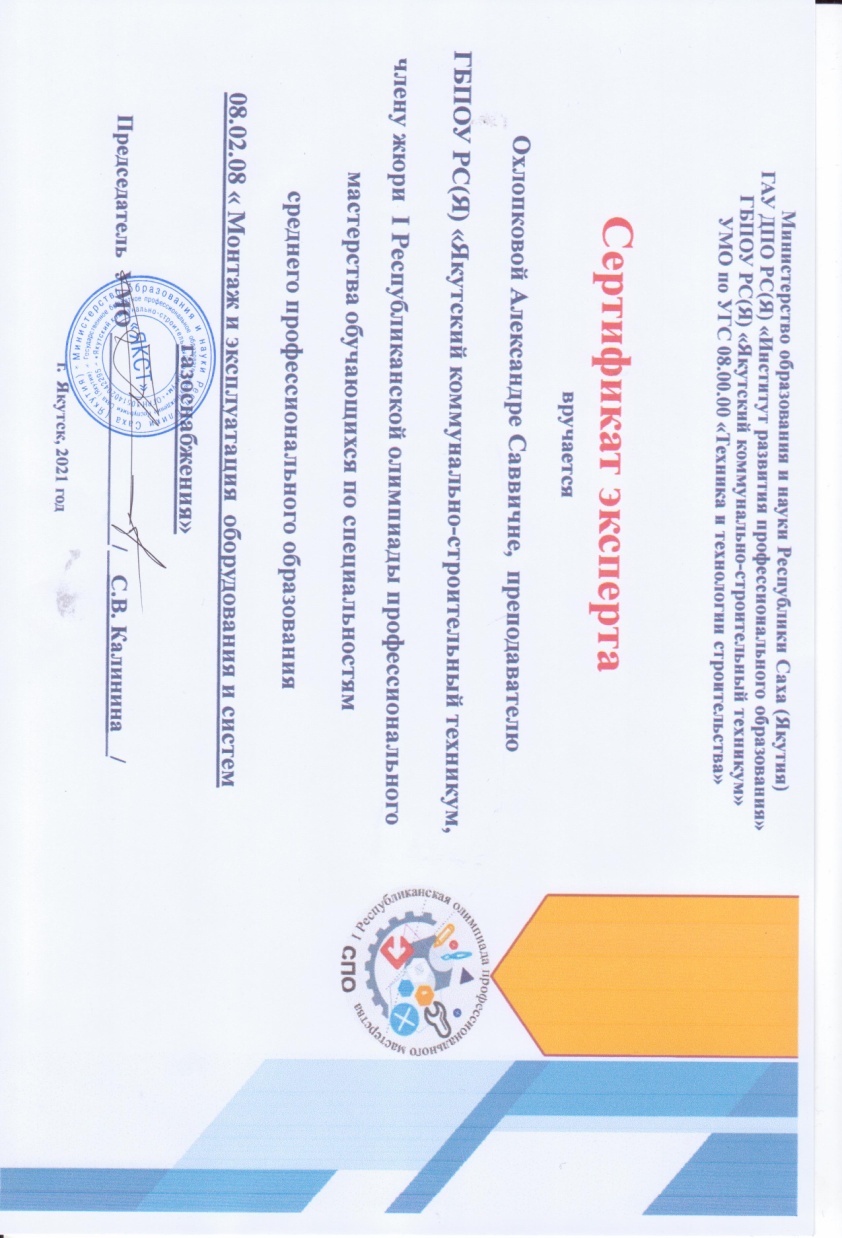 8. Результаты личного участия и продуктивность методической деятельности преподавателя в межаттестационный период
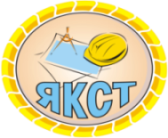 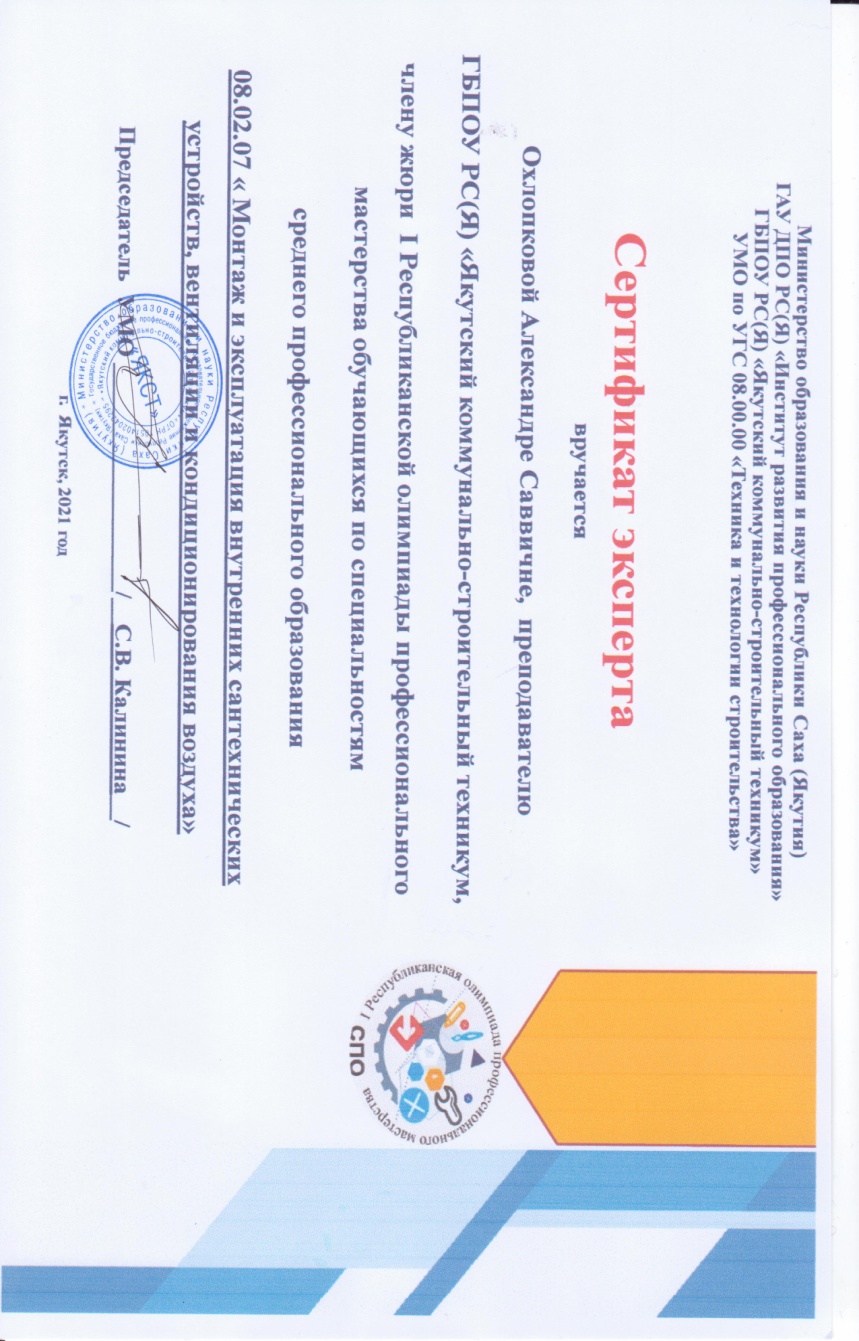 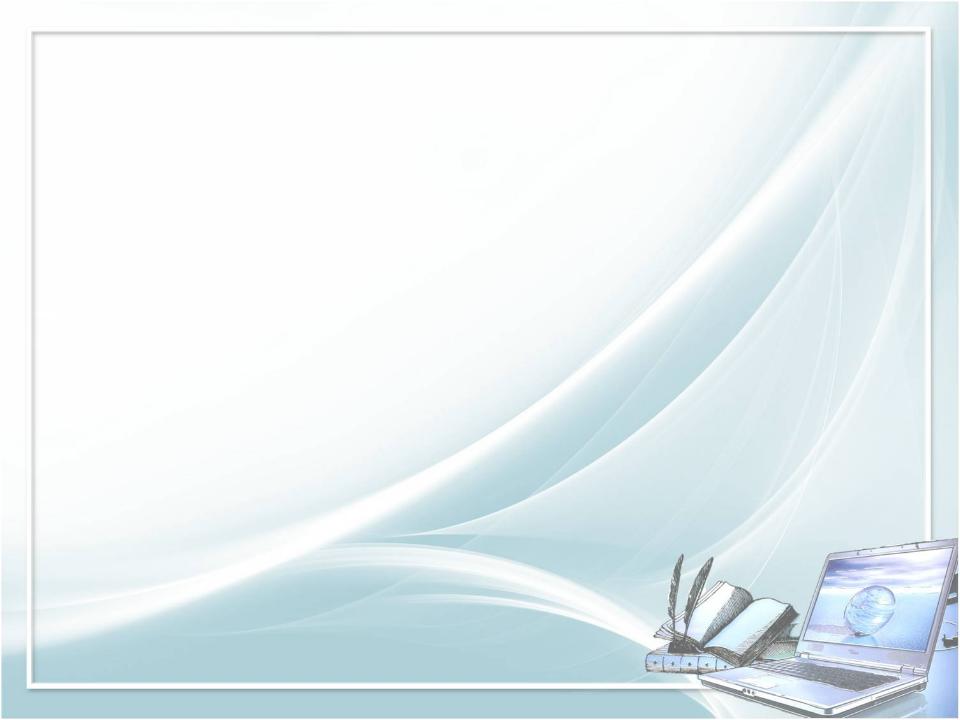 8. Результаты личного участия и продуктивность методической деятельности преподавателя в межаттестационный период
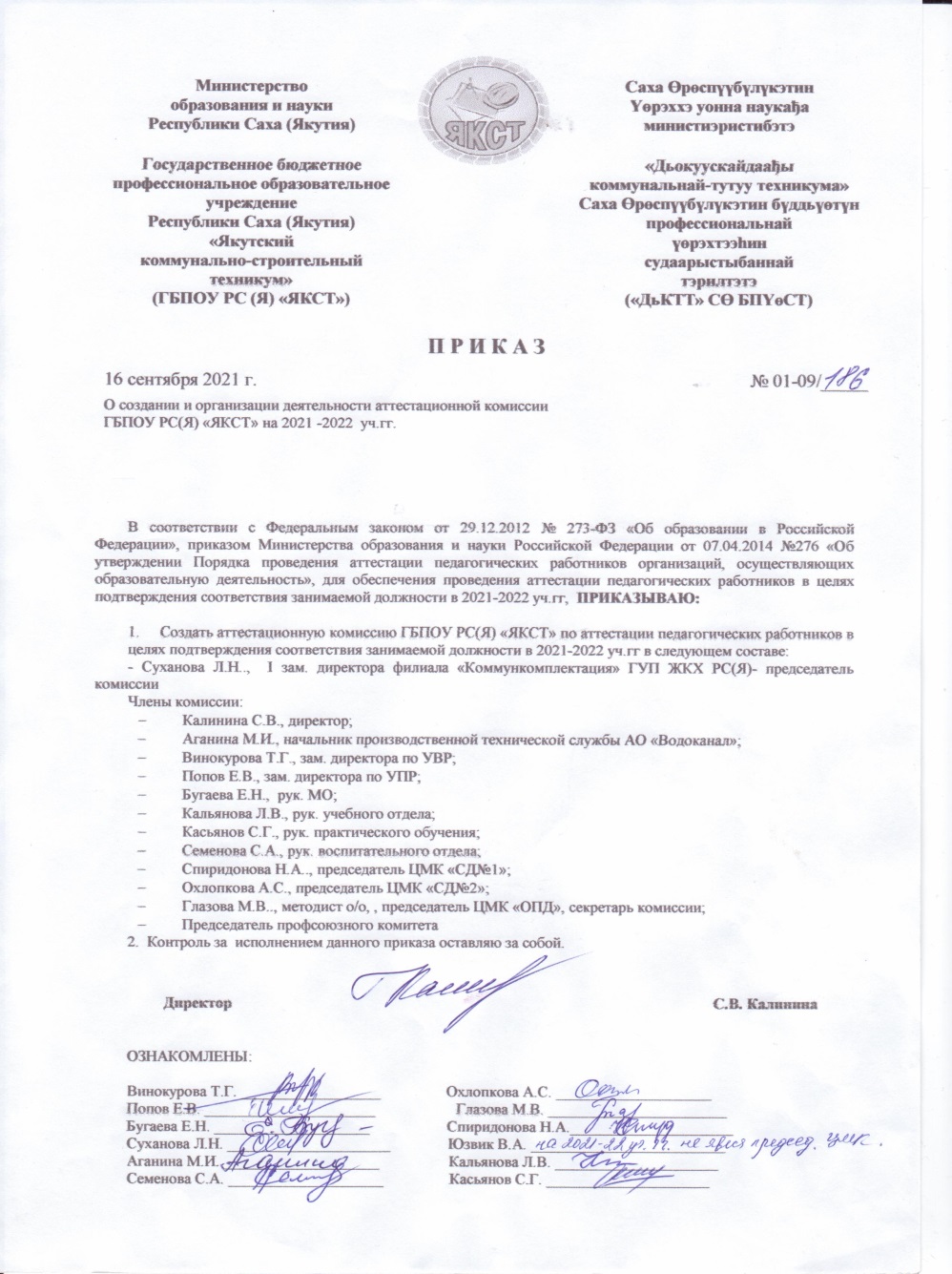 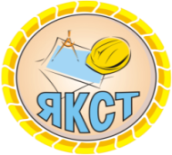 9. Результаты личного участия в конкурсах (выставках) профессионального мастерства  в межаттестационный период
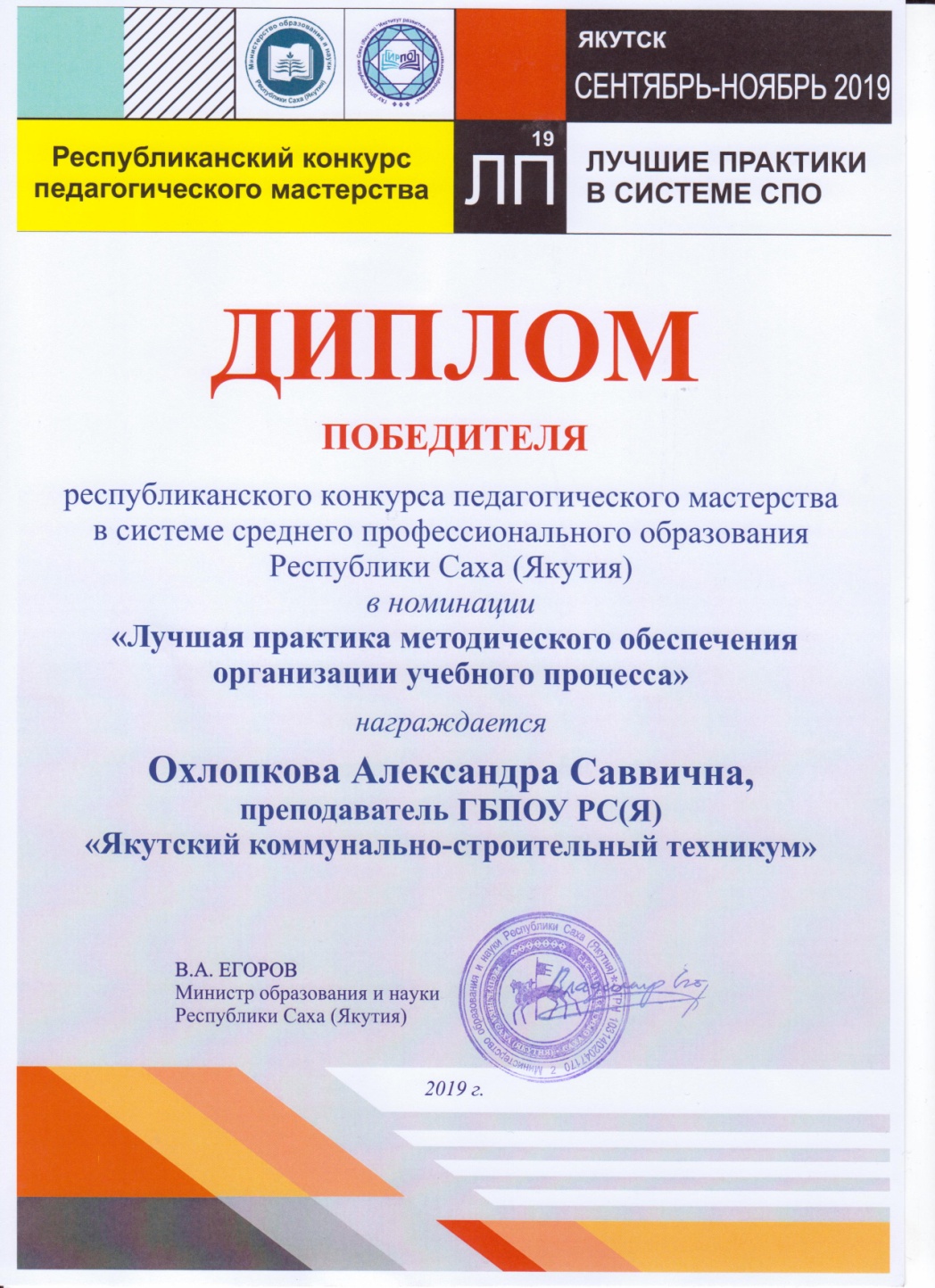 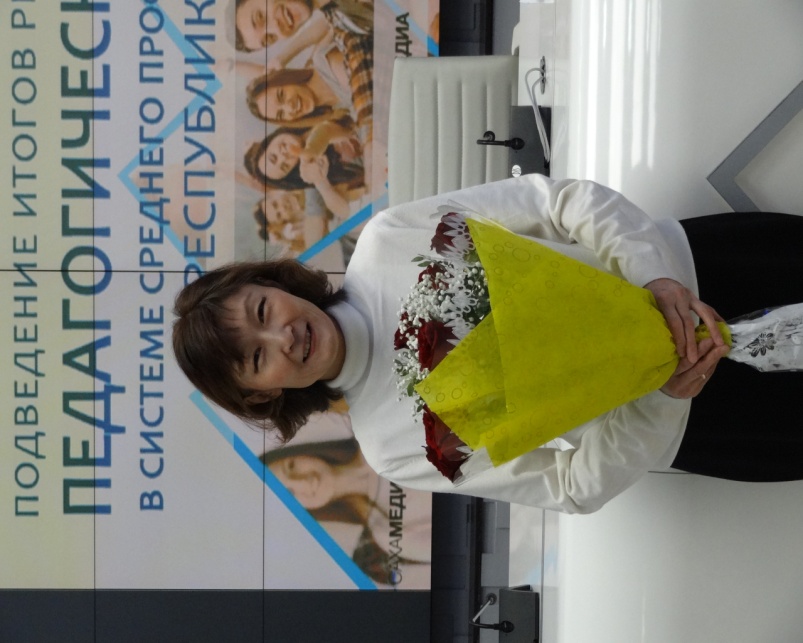 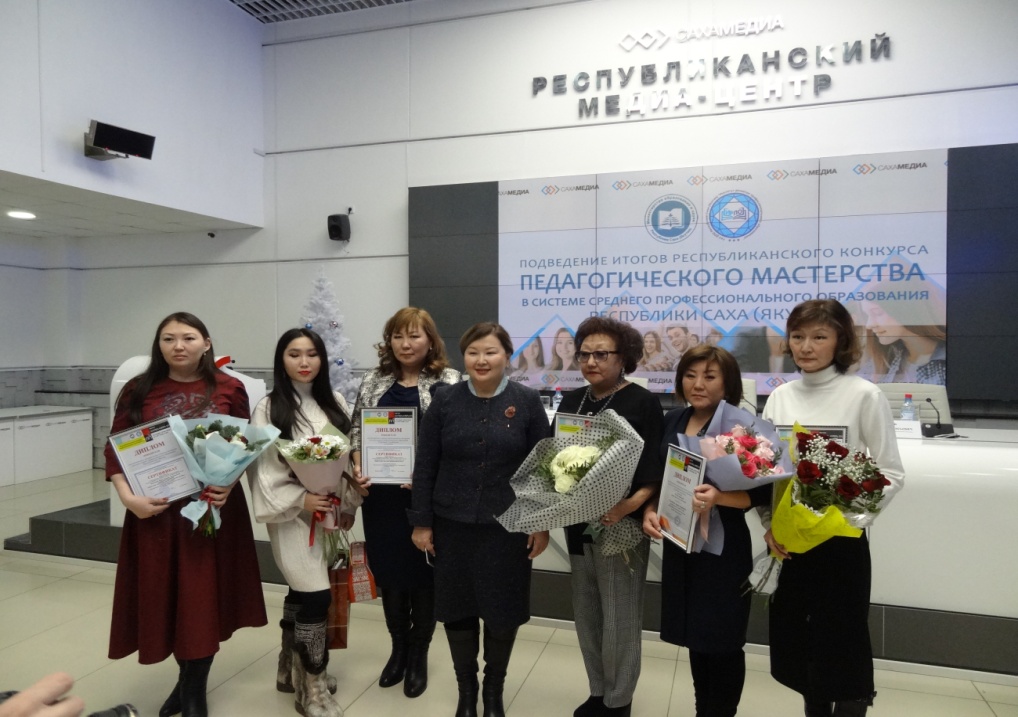 9. Результаты личного участия в конкурсах (выставках) профессионального мастерства  в межаттестационный период
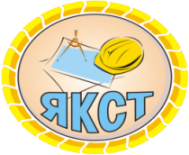 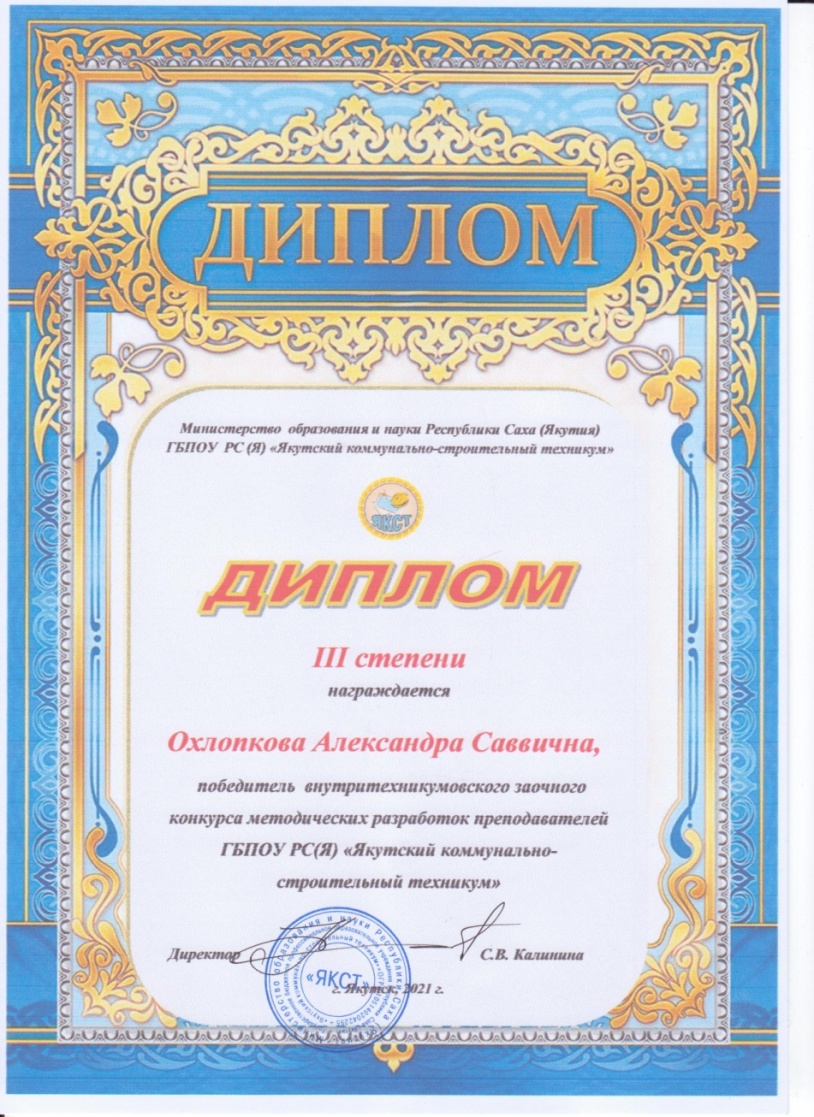 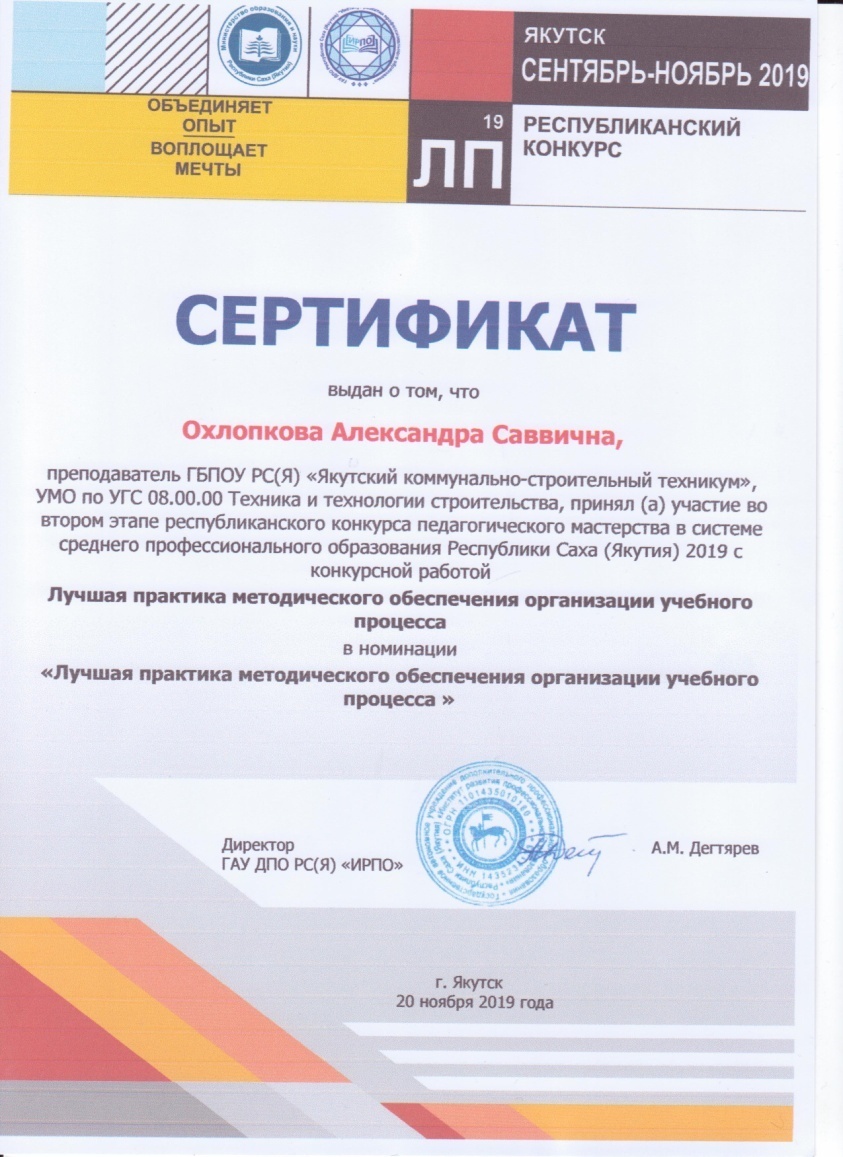 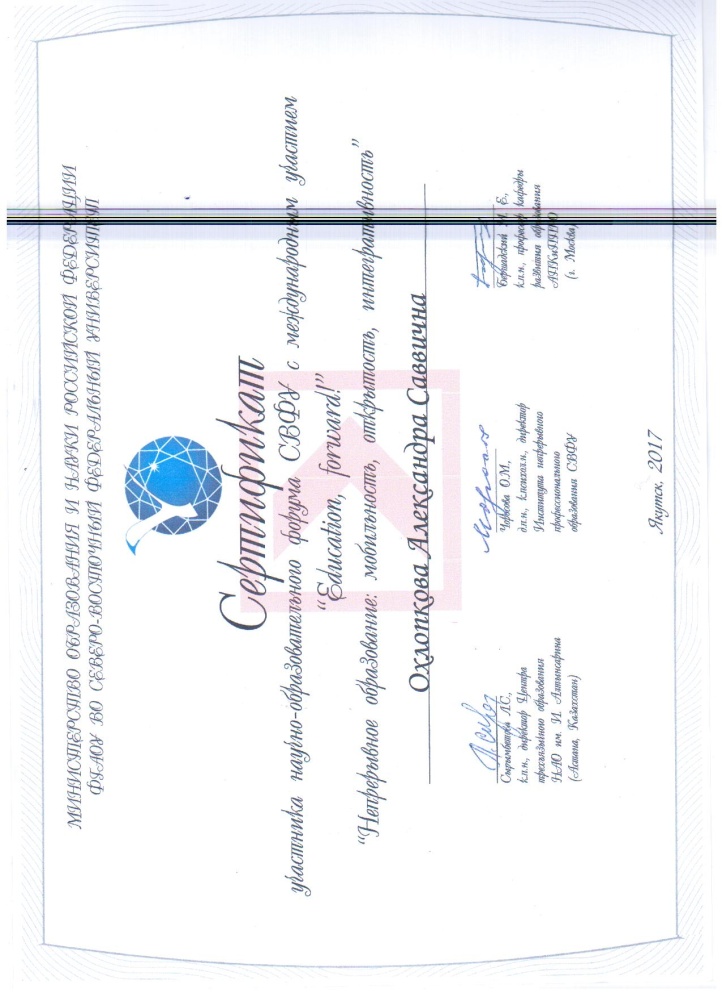 9. Результаты личного участия в конкурсах (выставках) профессионального мастерства  в межаттестационный период
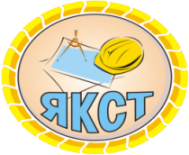 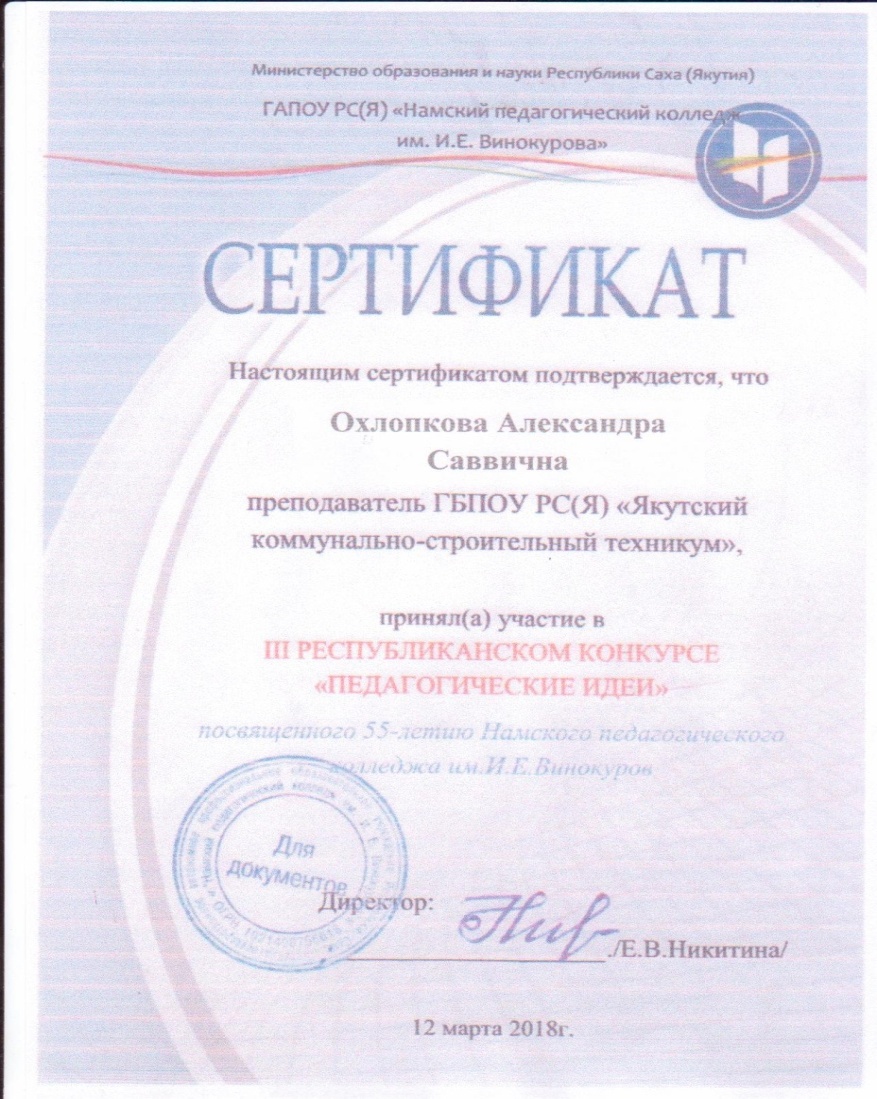 9. Результаты личного участия в конкурсах (выставках) профессионального мастерства  в межаттестационный период
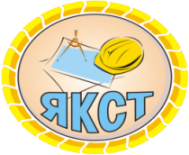 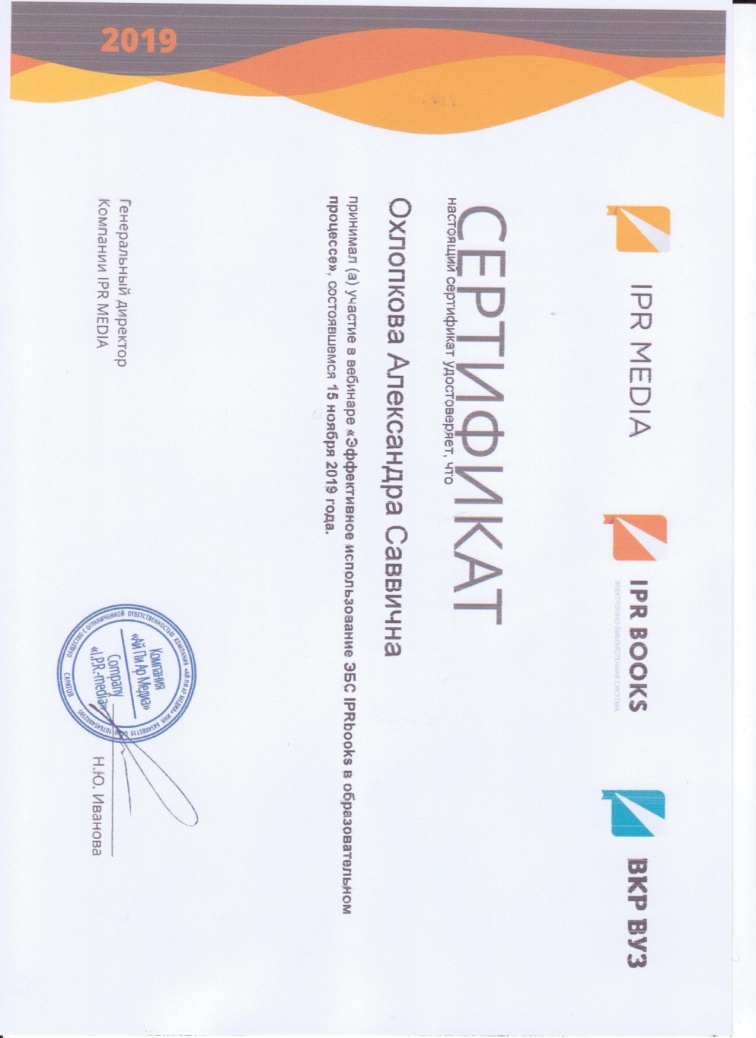 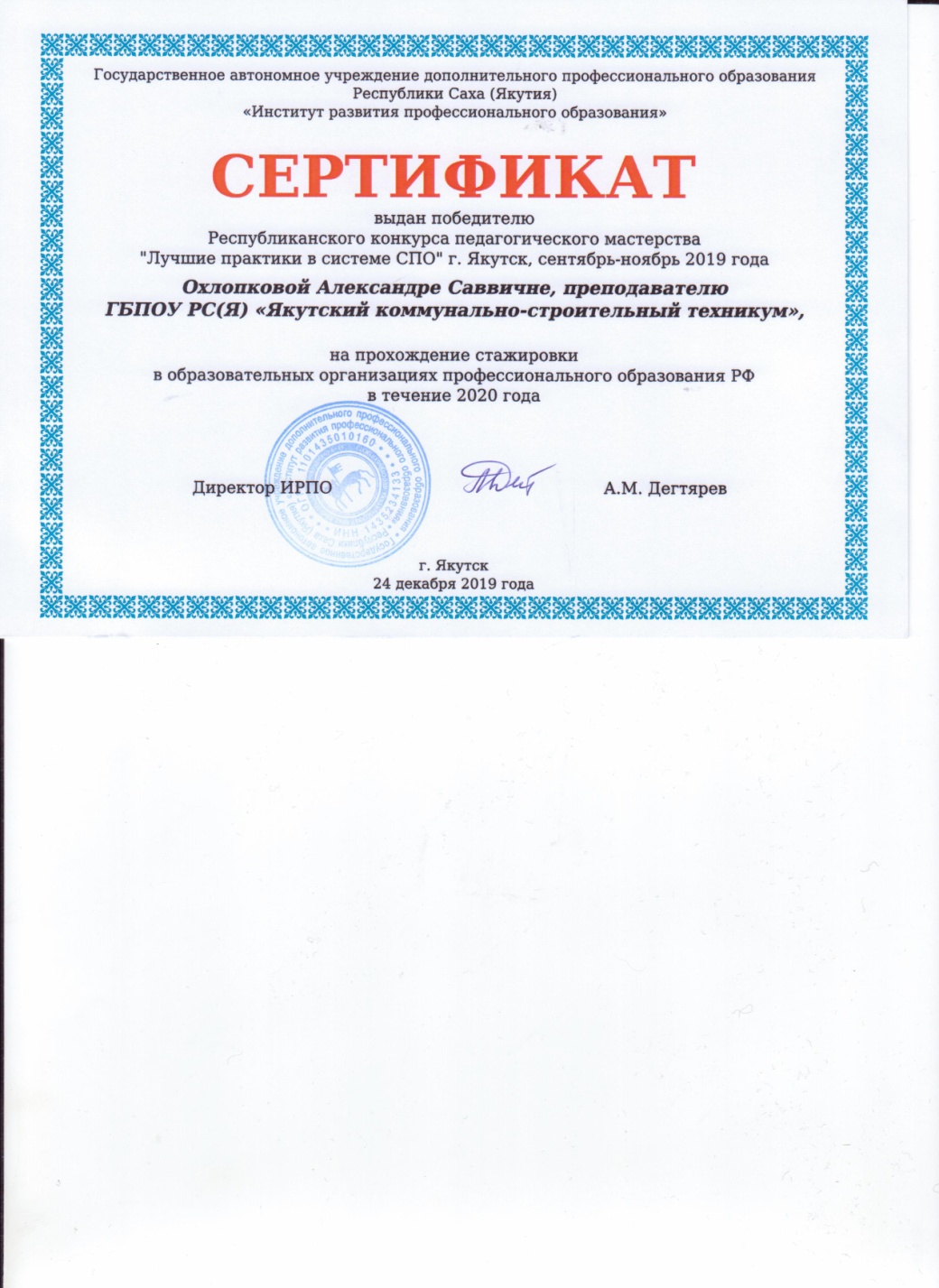 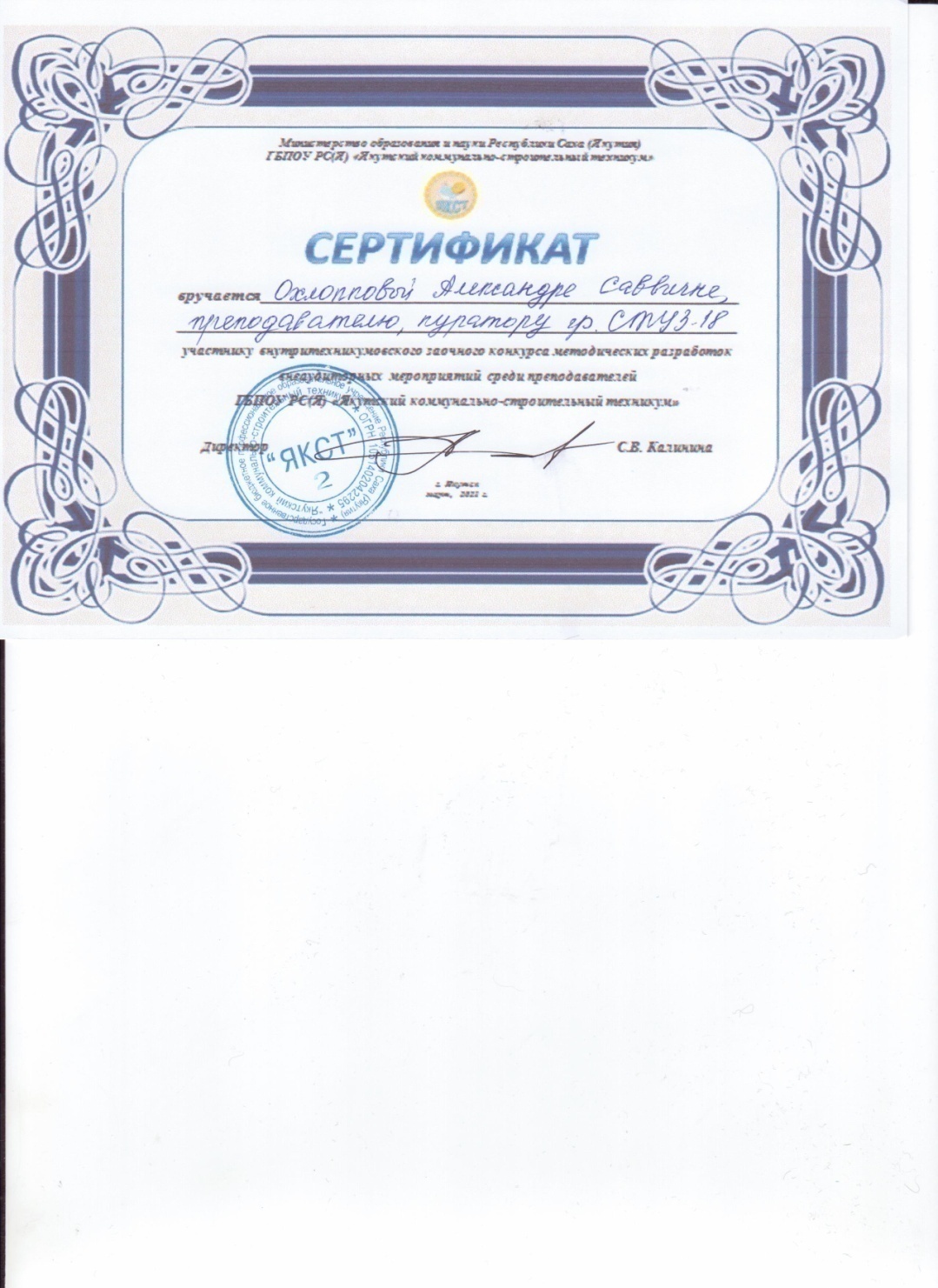 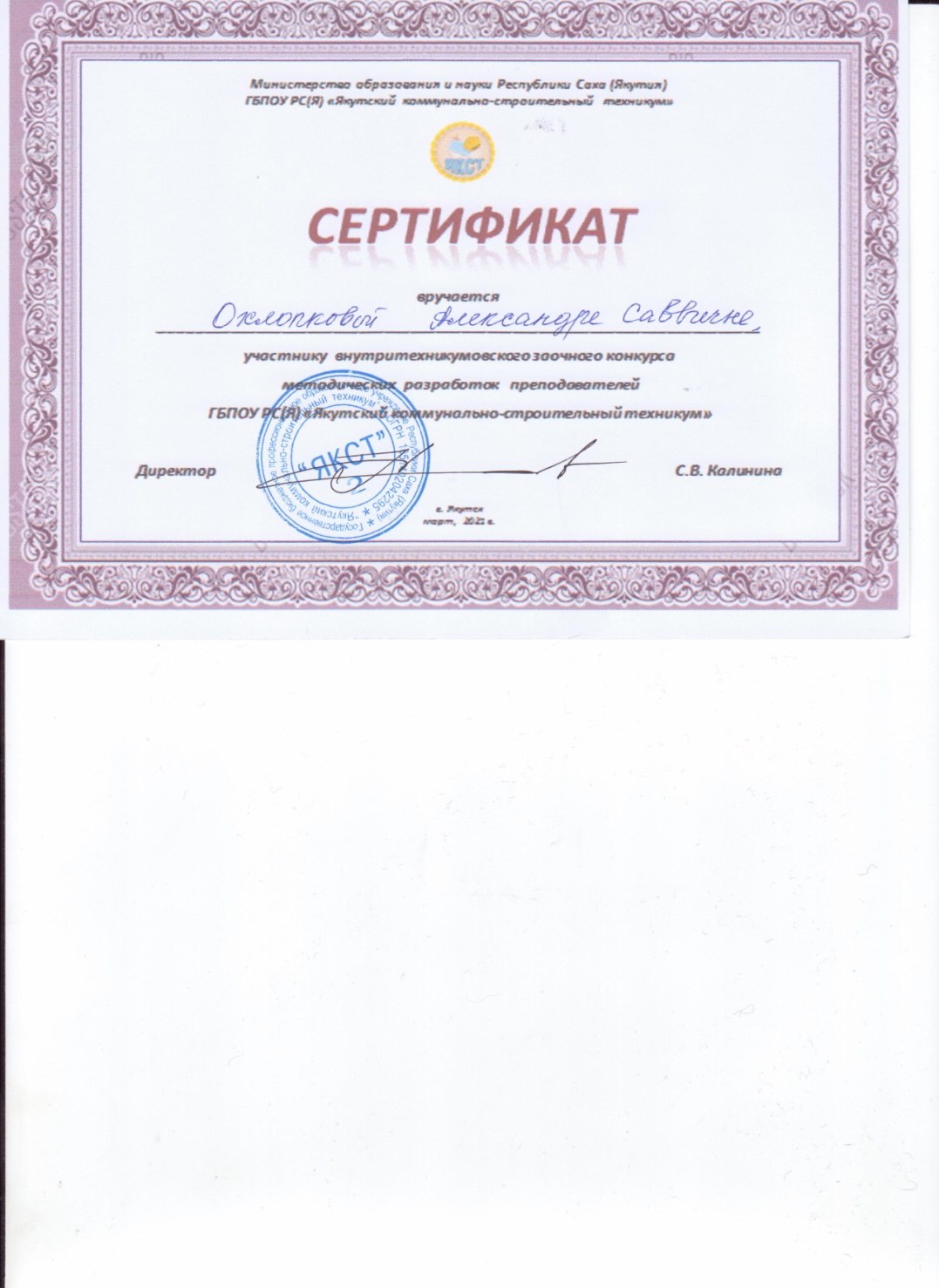 10. Поощрения за профессиональную деятельность в межаттестационный период
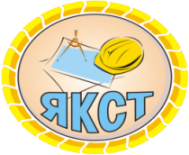 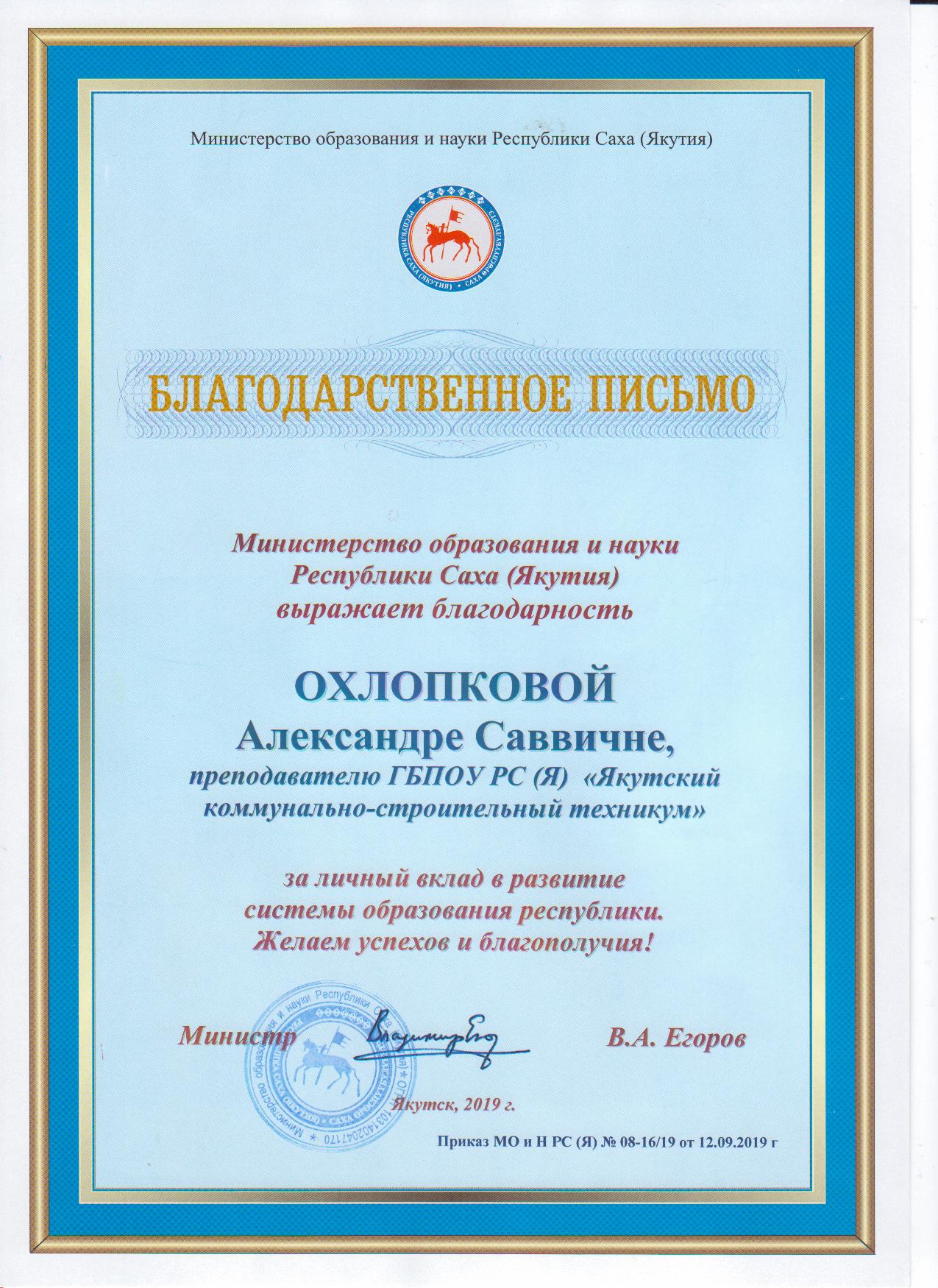 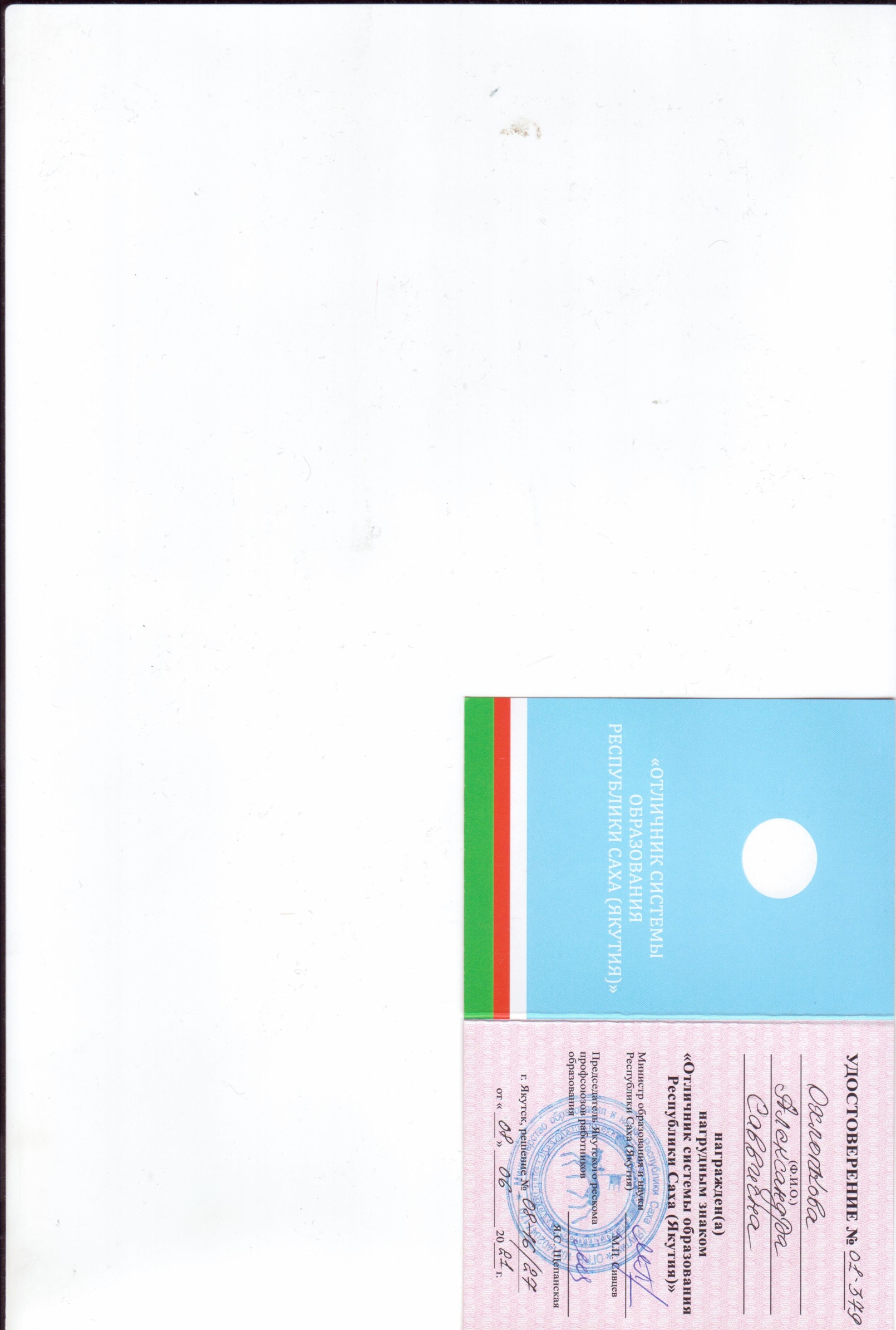 10. Поощрения за профессиональную деятельность в межаттестационный период
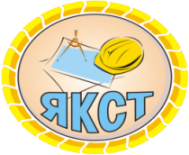 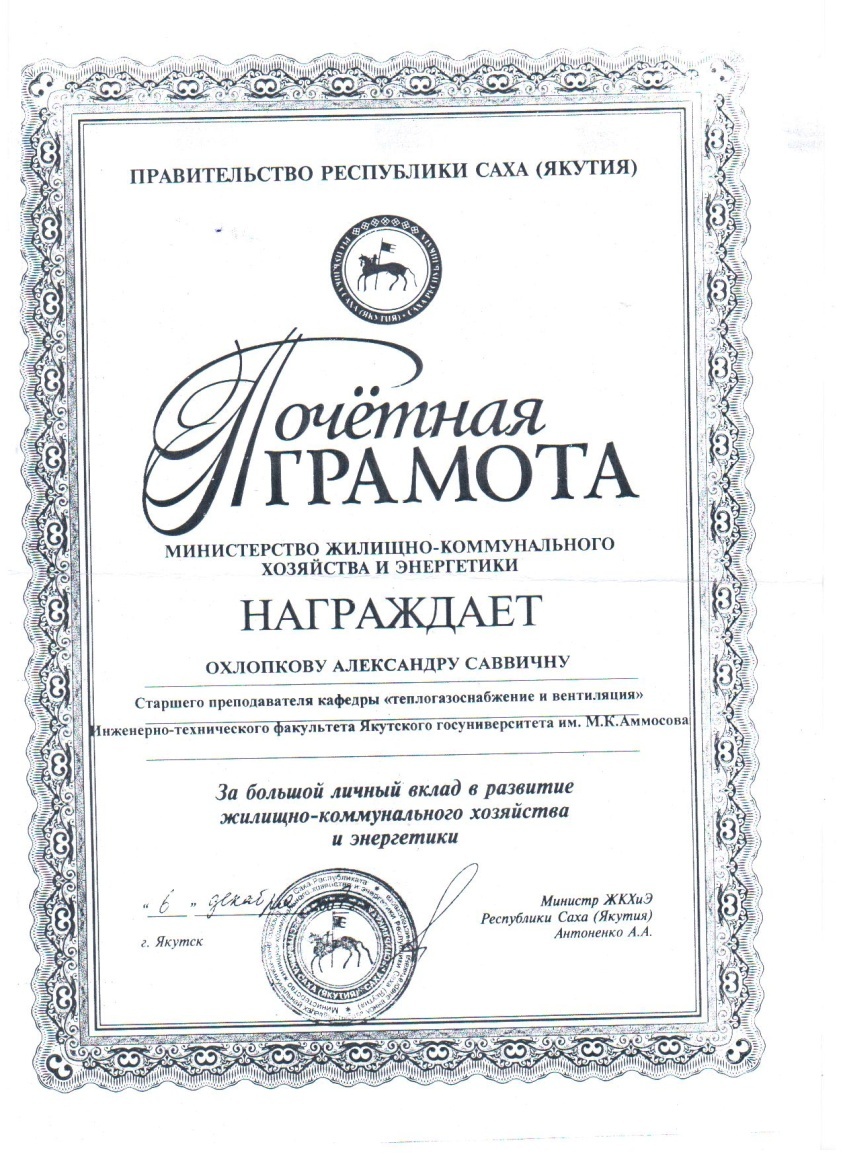 10. Поощрения за профессиональную деятельность в межаттестационный период
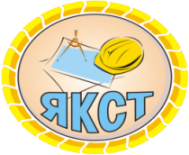 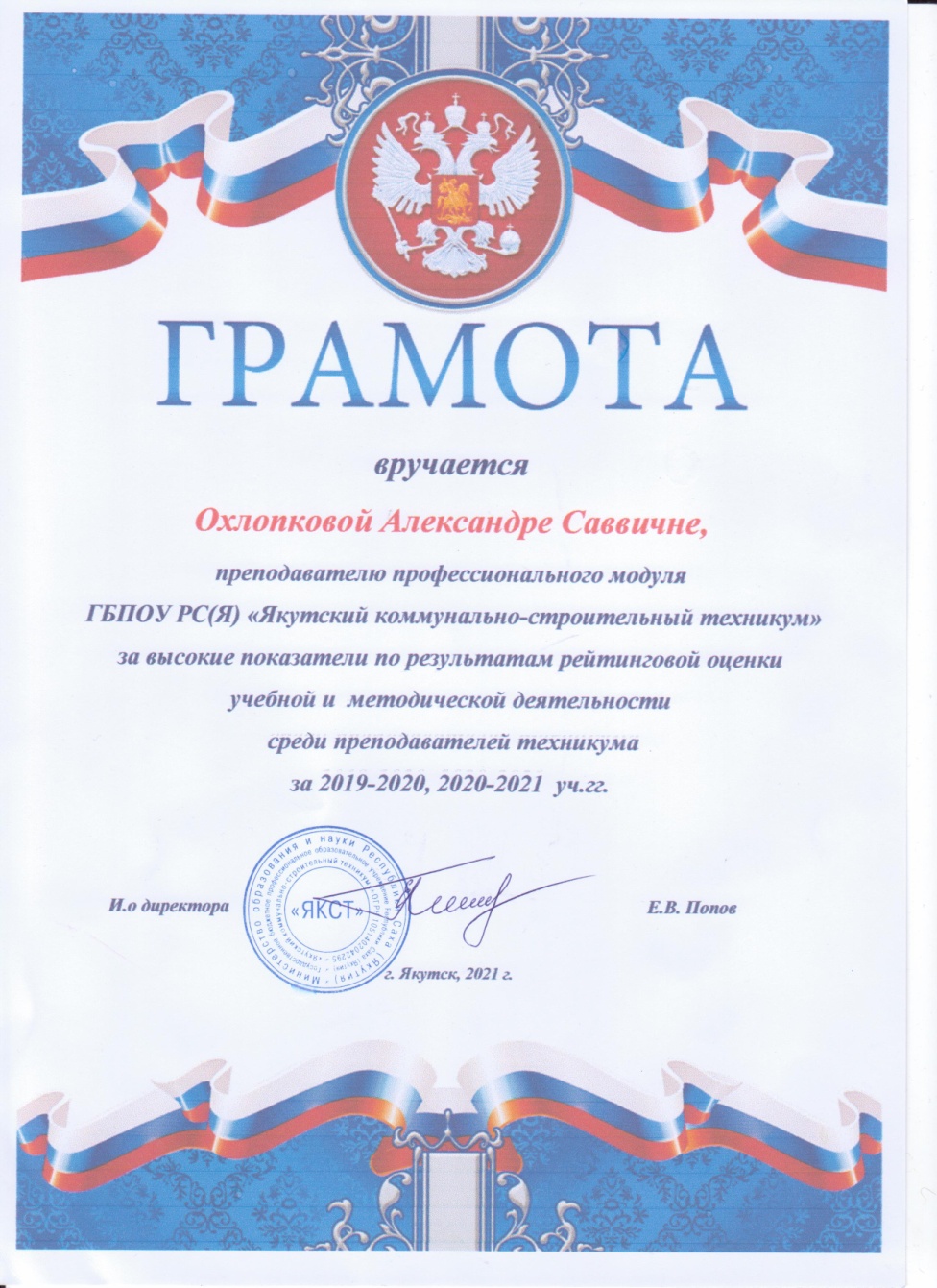 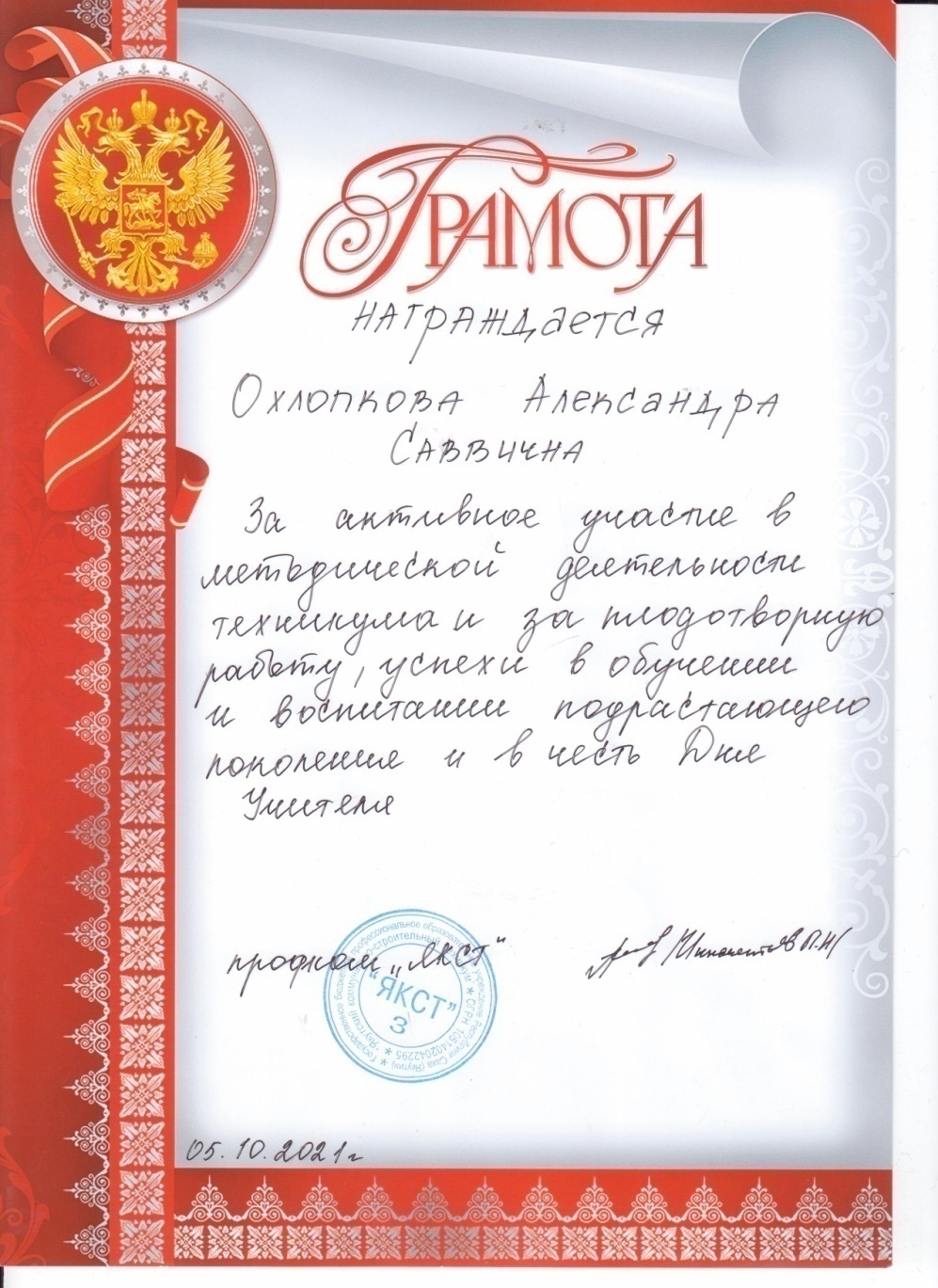